Norfolk Multi-Agency Practice Week Conference

Igniting a passion for learning


Wednesday 22 May 2024
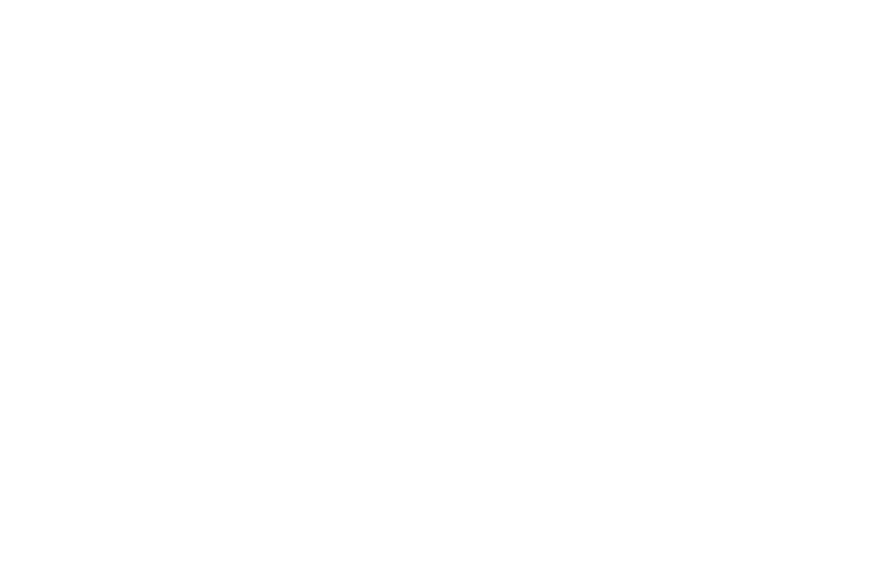 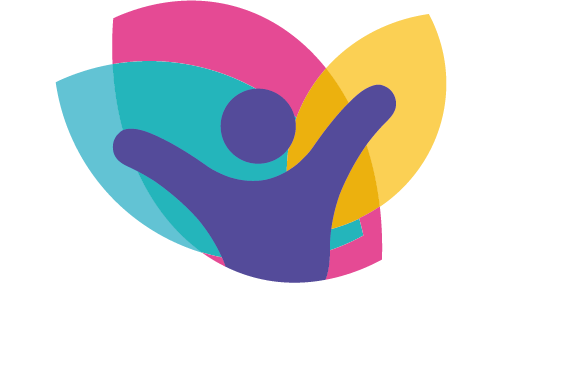 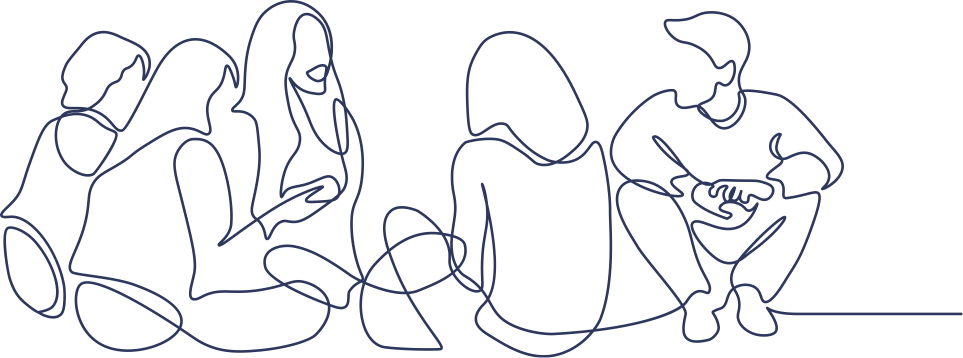 Program
3.00pm - Welcome: Sara Tough- Executive Director, 
Children’s Services

3.15pm – Nina Jackson, International Education Consultant and author

4.00pm – Break

4.15pm – Nina Jackson with Norfolk in Care Council and Leon Russo, Participation Officer

4.45pm – Sarah Shirras, Executive Headteacher, The Hive Federation 
of Brundall and St William’s Primary Schools
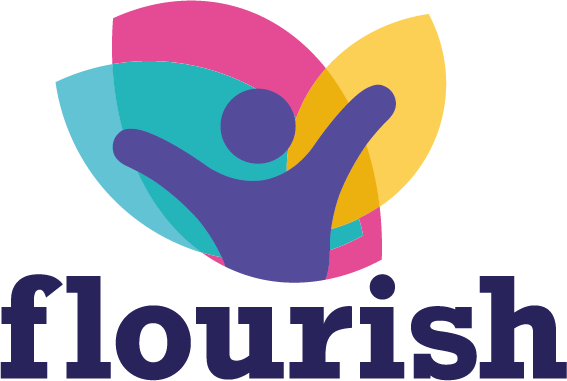 Nina Jackson
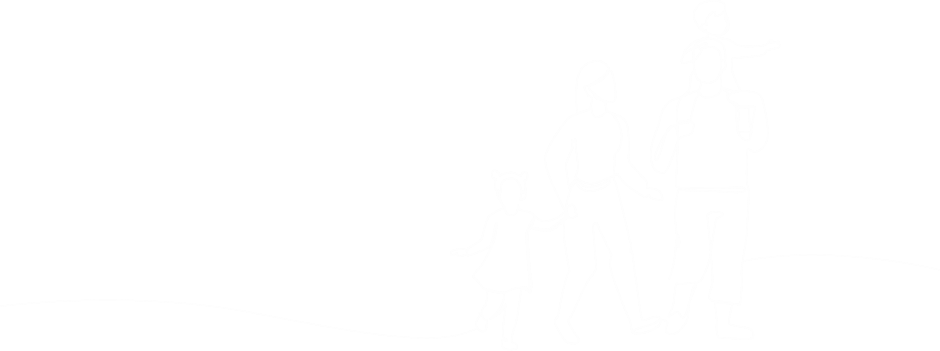 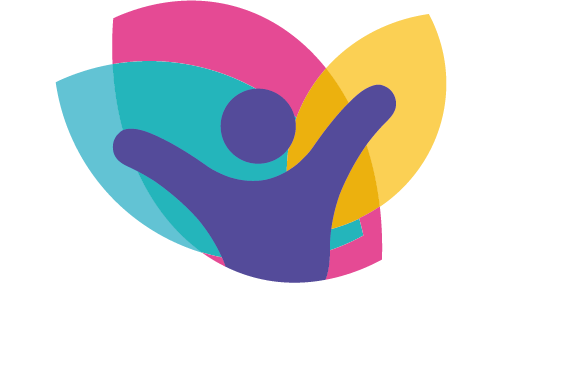 Igniting a passion for learning

‘Access All Areas'
‘Every Learner Has Magic’

Norfolk Multi-Agency Practice Week Conference 
Wednesday 22nd May 2024
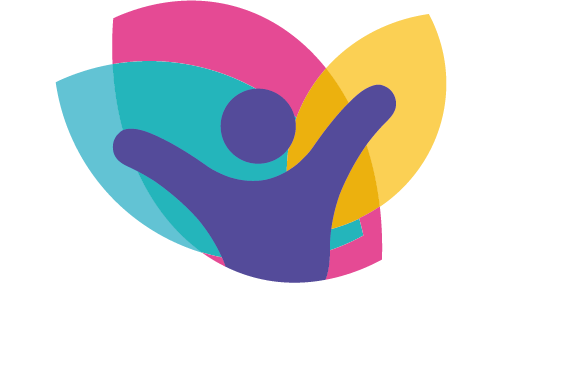 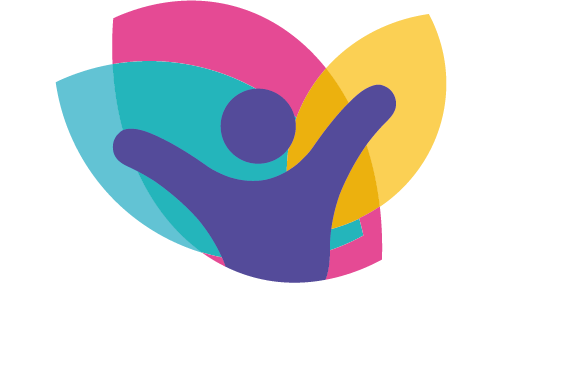 Nina Jackson
@musicmind
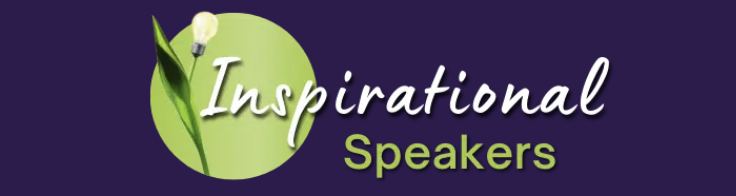 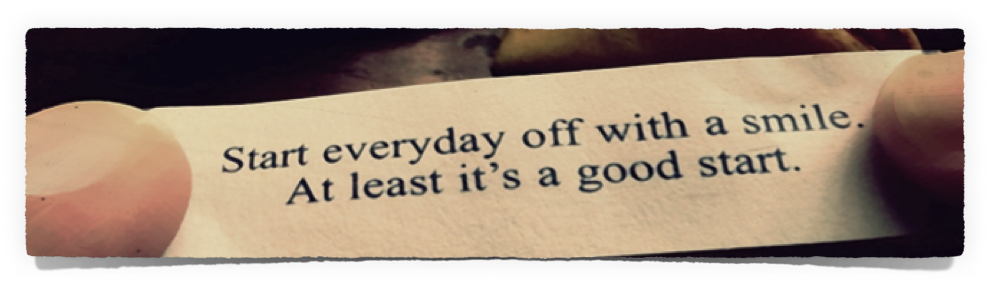 Good afternoon everyone
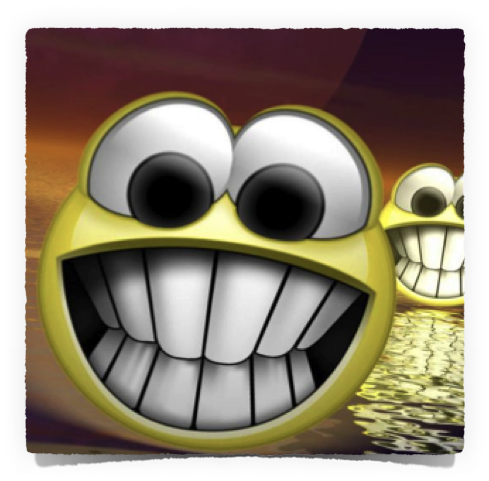 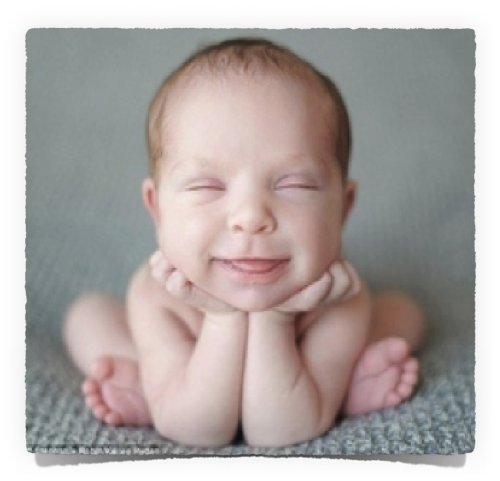 Who am I?
Always a teacher

International Mental Health Advisor

Pastoral & Pedagogical Champion

Independent Thinker

Award winning speaker & author

SEND & CBT, Psychology, Mindfulness & Life Coach

Apple Teacher

Lover of life and laughter!

Always Learning
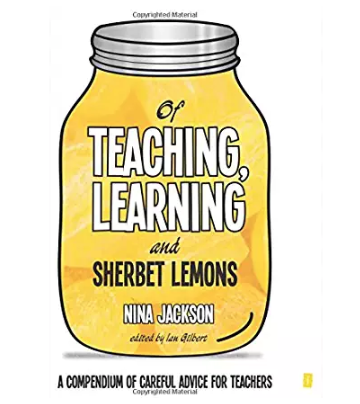 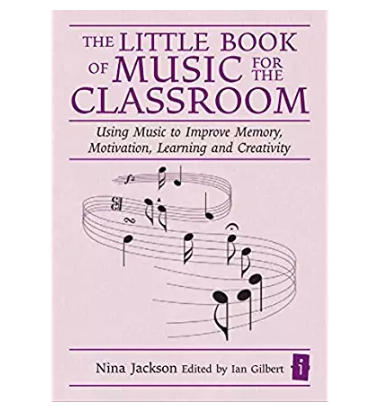 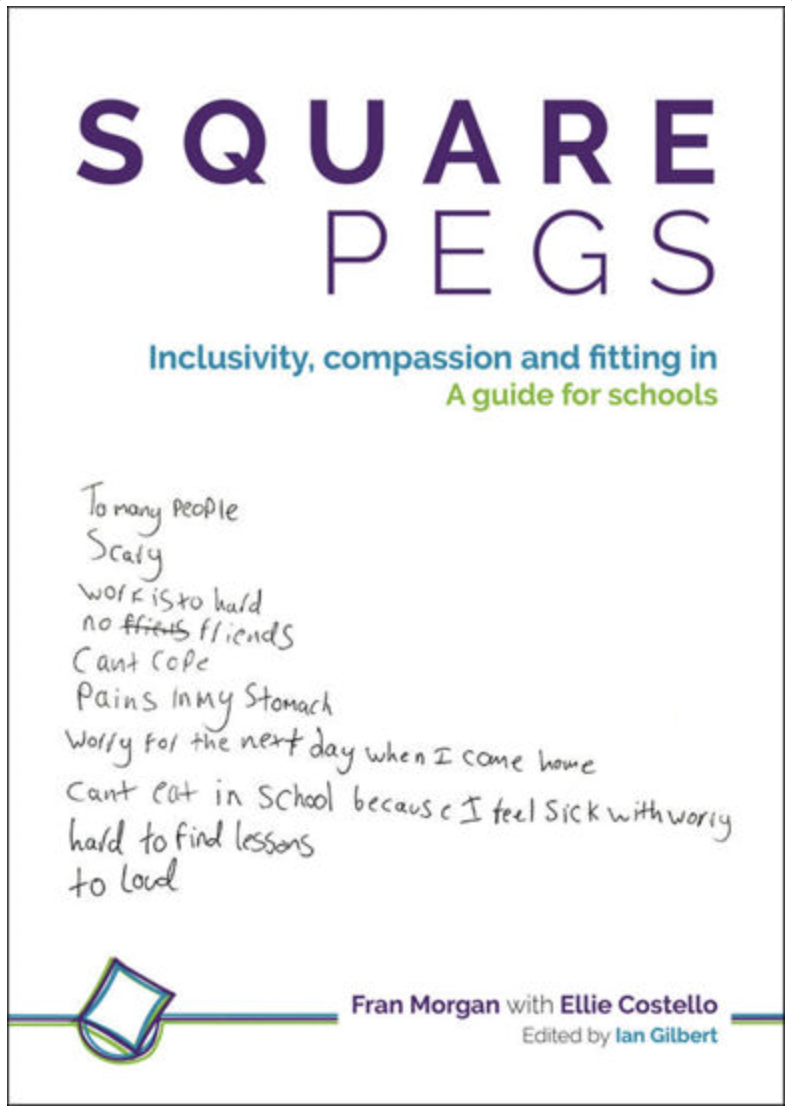 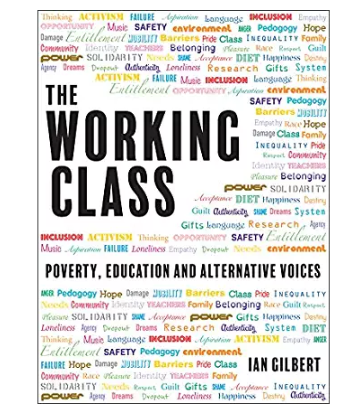 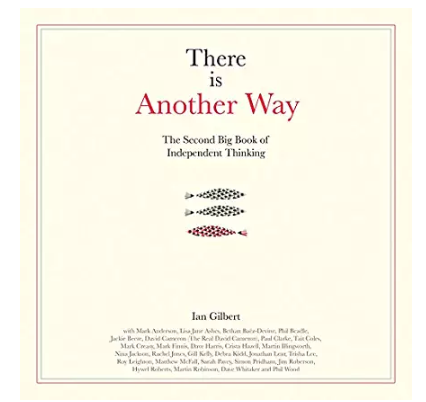 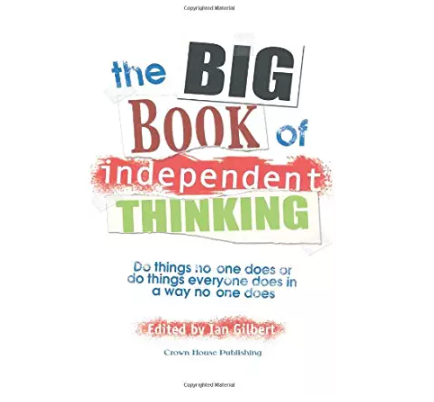 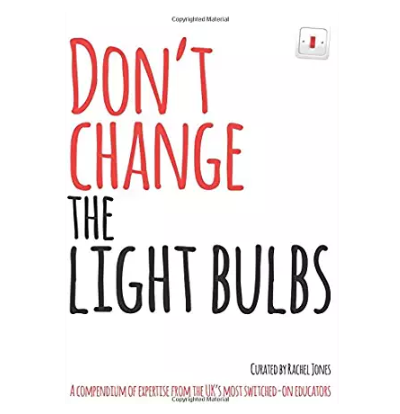 This is how excited I am to be 
working with you all!
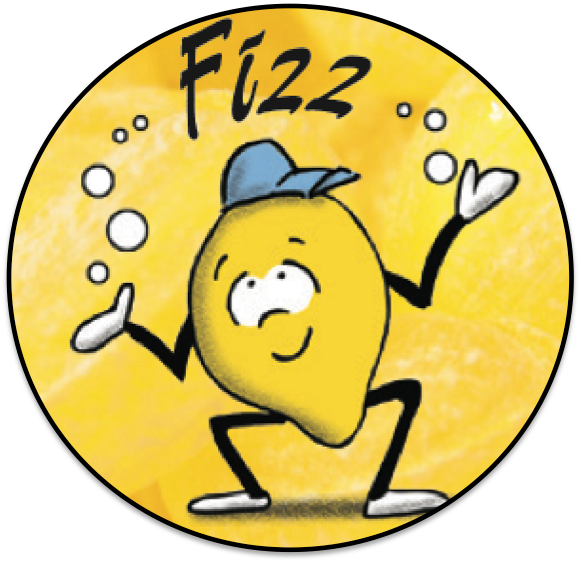 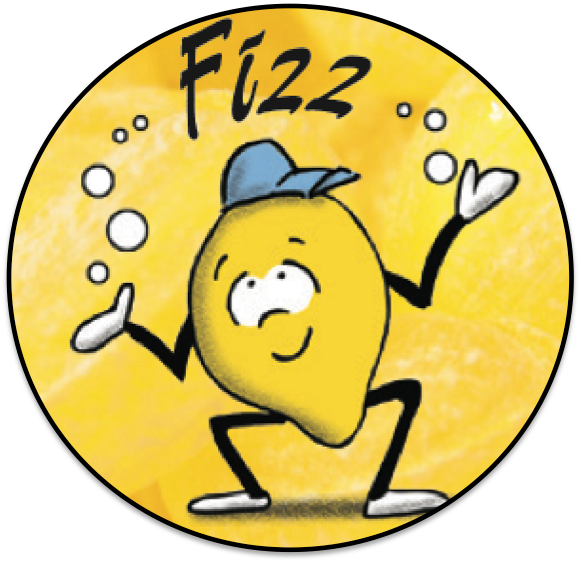 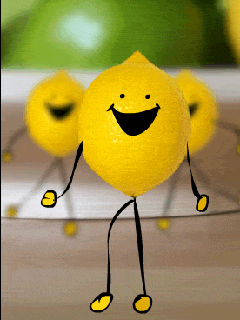 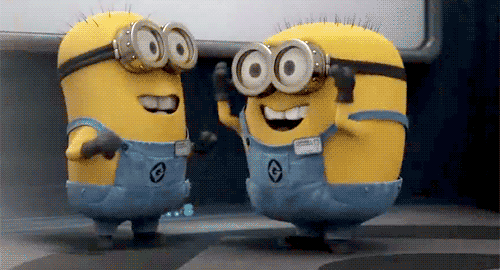 Sawubona
A Zulu greeting - meaning ‘I See You’
More than words of politeness, ‘Sawubona’ carries the importance of recognising the worth and dignity of each person.
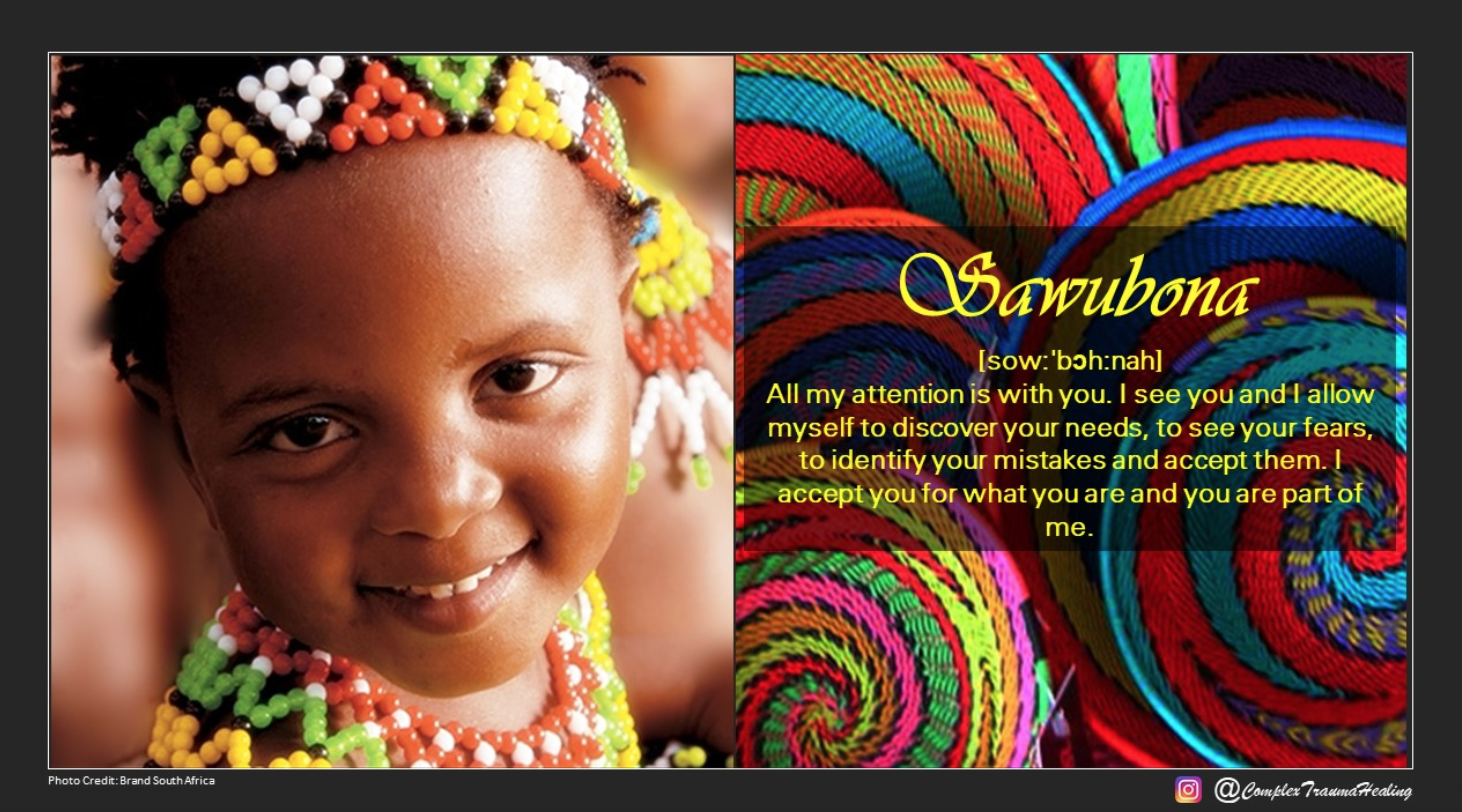 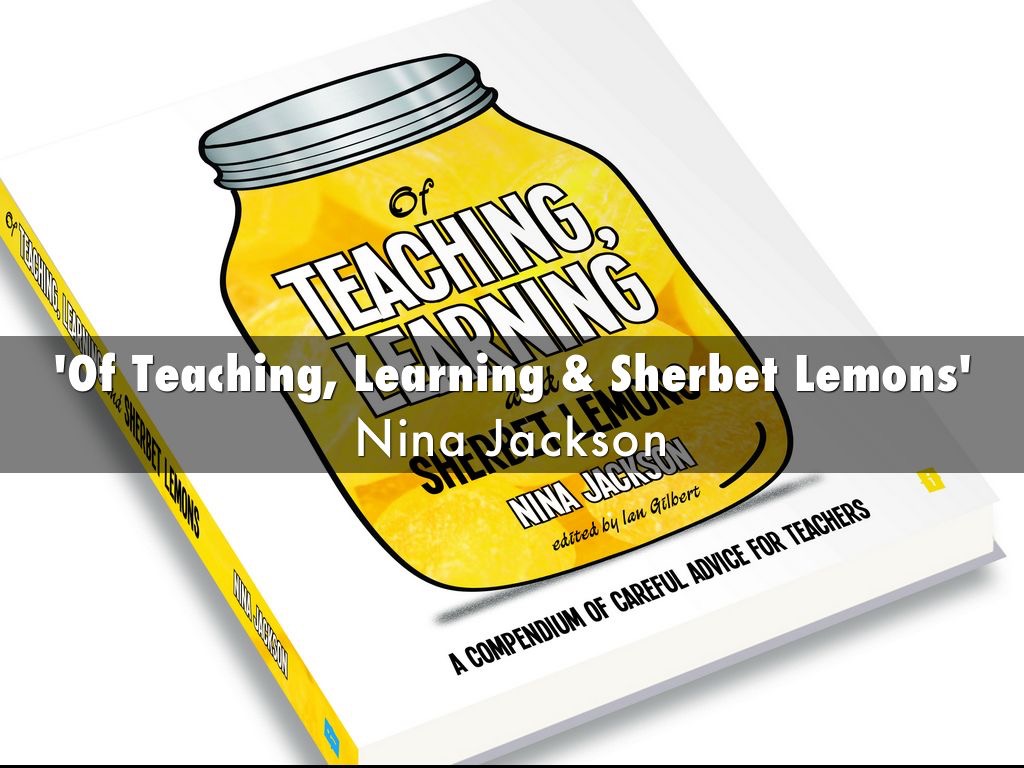 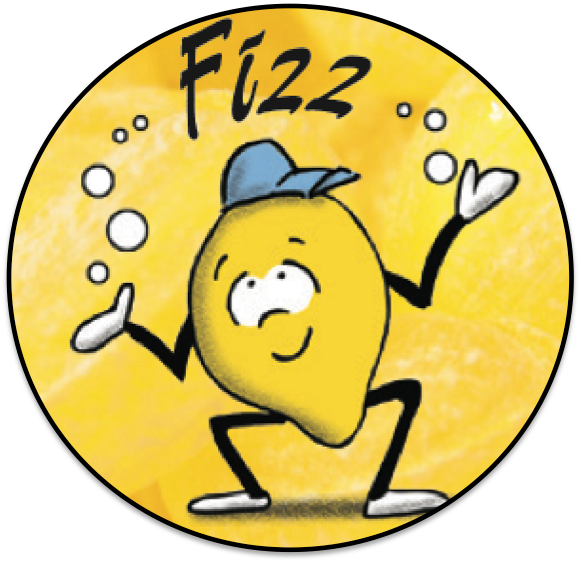 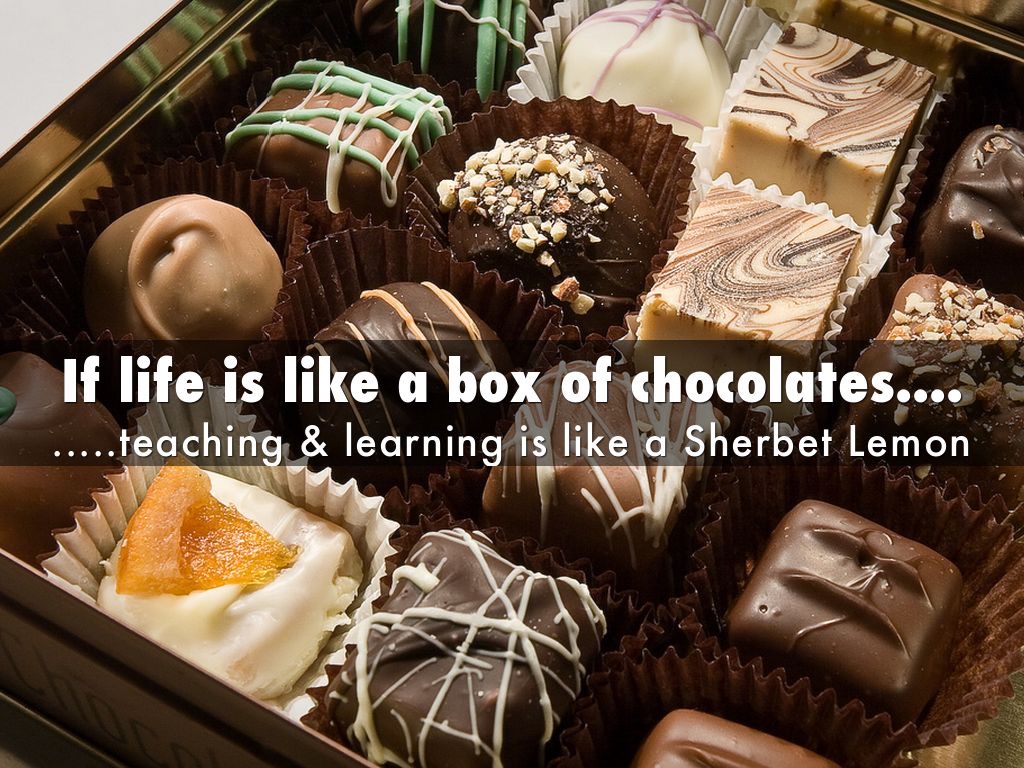 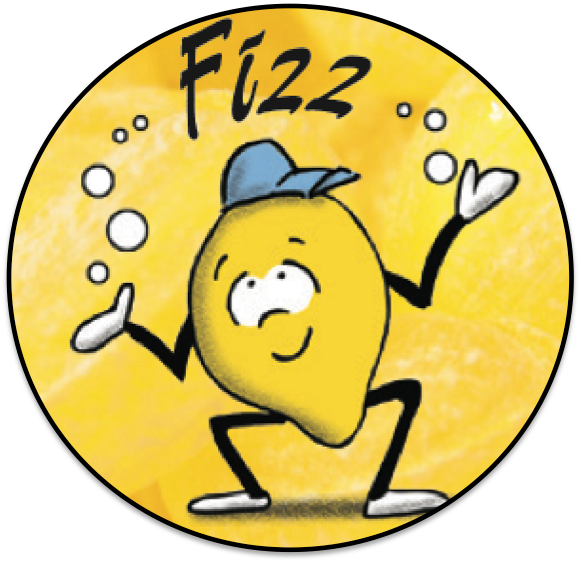 Created with Haiku Deck
Overview of Session
Igniting a passion for learning
Why
do we need to do it
How 
do we do it
What
do we need to do
Awareness - Understanding  
Application - Growth - Hope
Purpose
During our session together I’d like us to:
Interact as much as possible
Make it a safe environment for you to ask ANY questions
Share your own knowledge, skills and experiences
Have a positive learning experience together
👍
Let’s all join the Padlet Wall
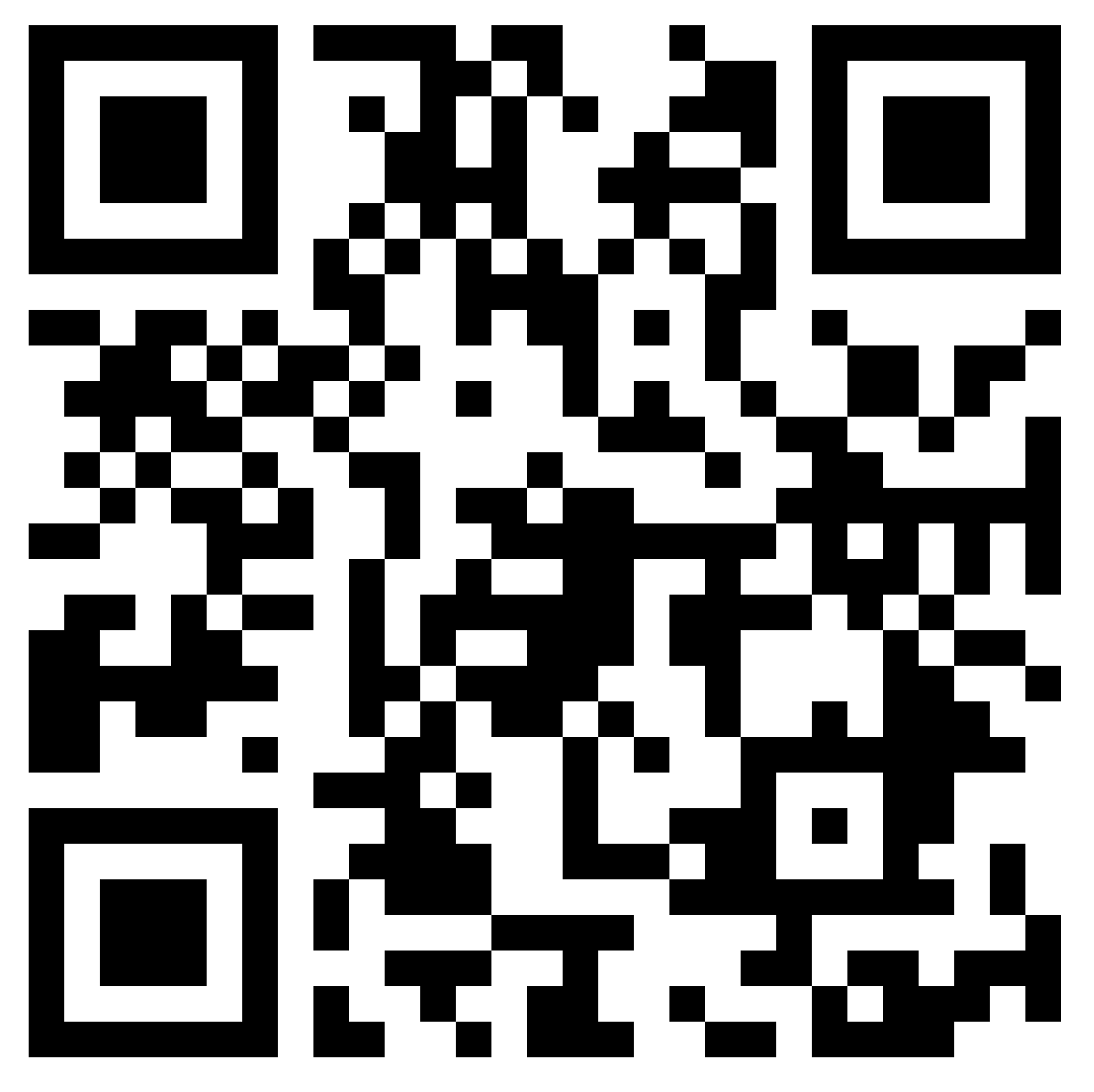 https://padlet.com/tlcninajackson/22ndMay2024
I Care, You Care, We Care
Anything is possible
We focus on the challenge to identify it. Our energy is spent on finding a solution
Every human matters
Does learning only happen in a school?

Does learning only happen when something is taught?

What have you learned this week?

Every day is a learning day. How do we ignite the passion?
Every human matters – every human learns differently
One size does NOT fit all!
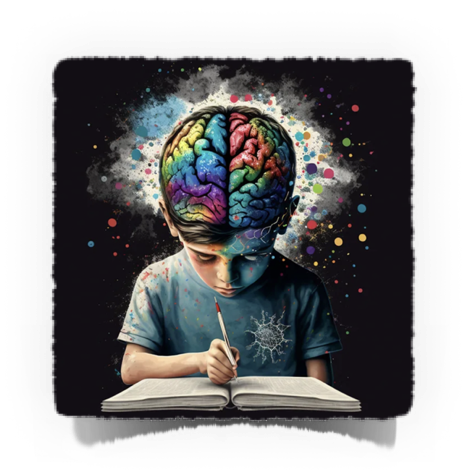 Neurodiversity is an inclusive term that acknowledges the fact that people with learning difficulties have a unique experience of the world that can bring many benefits. They may struggle in some areas but excel in others.
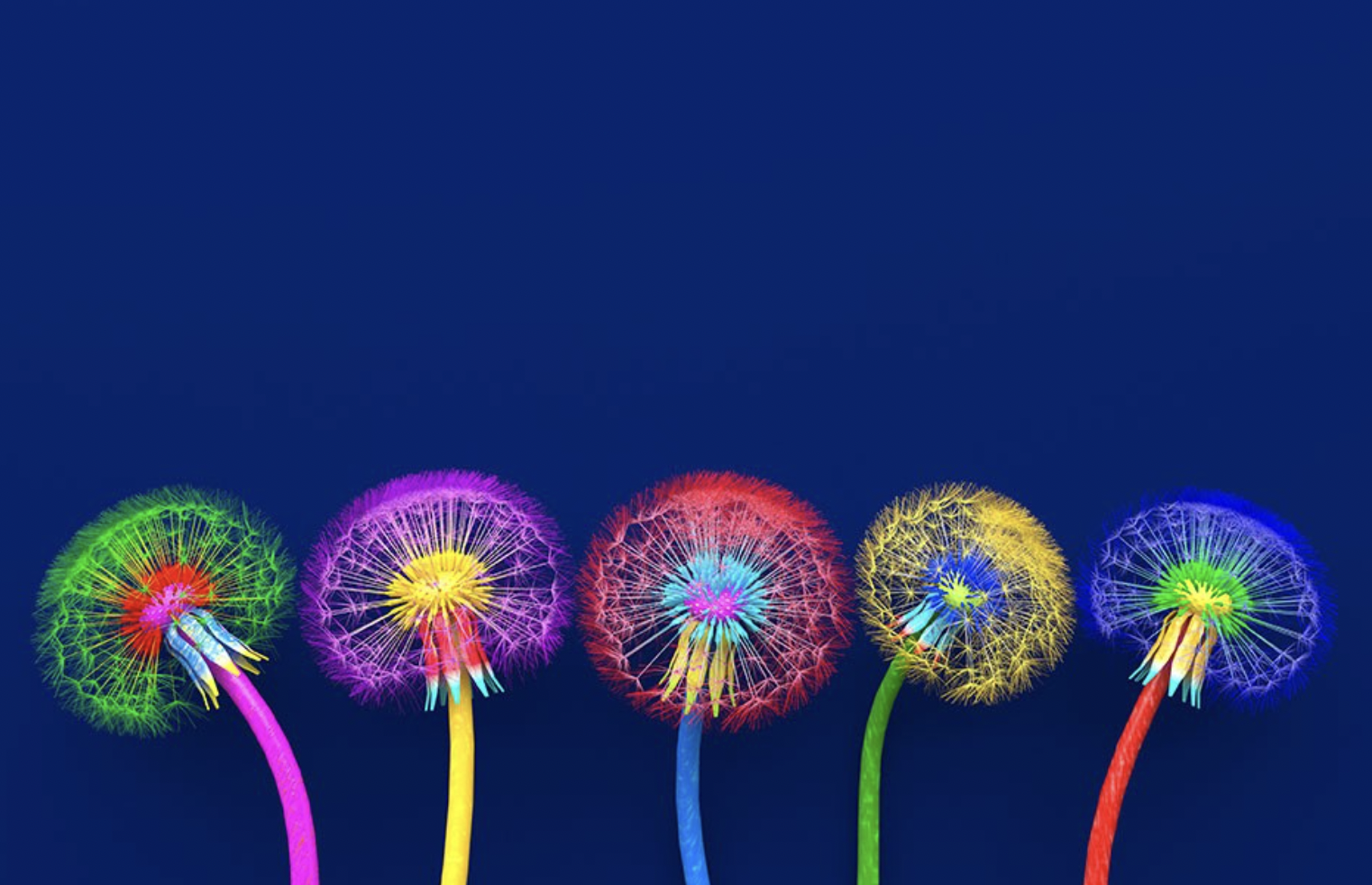 Neurodivergant learners…….
interpret, interact and experience the world in different ways
Neurodiversity helps to reduce stigma around how 
different people learn and think differently from others.
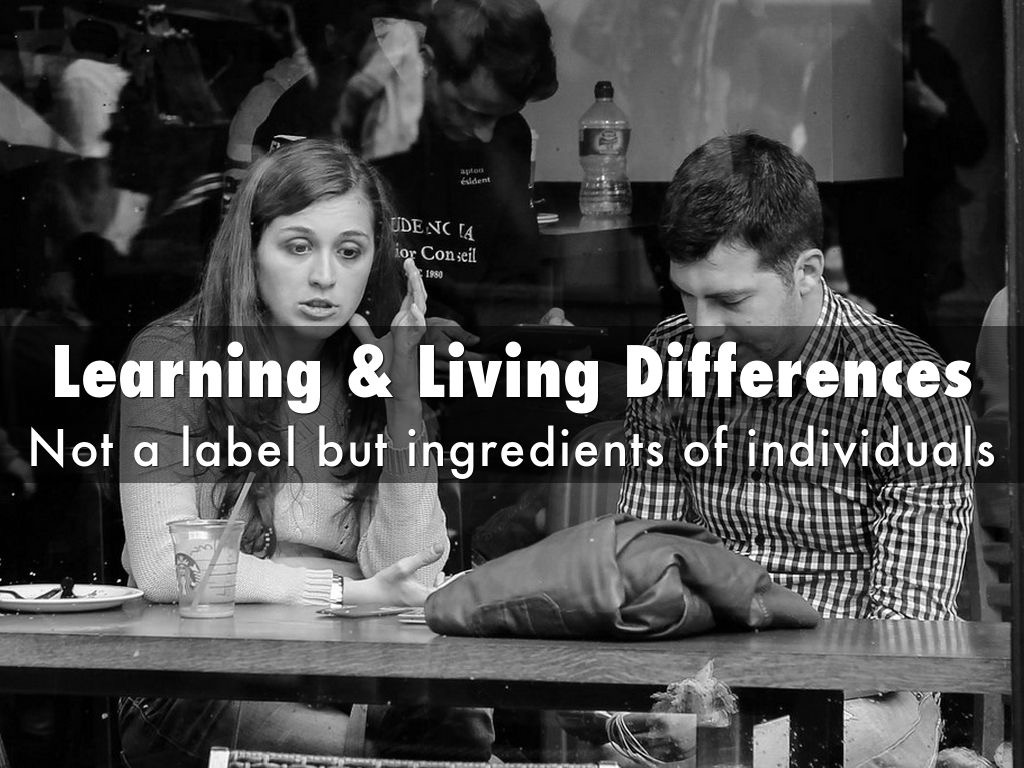 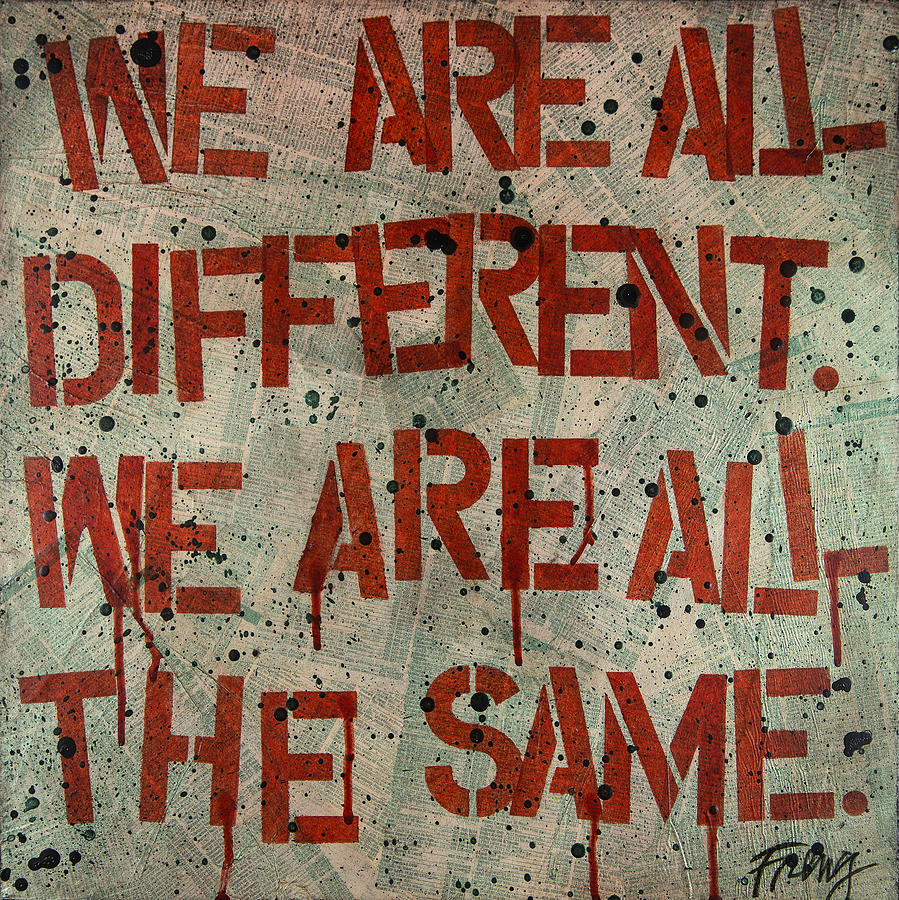 Adaptive Teaching & Practice
Differentiated classrooms and learning spaces support students who learn in different ways and at different rates and who bring to school different talents and interests….

Tomlinson, Carol Ann. The Differentiated Classroom: Responding to the Needs of All Learners, 2nd Edition
Their Magical Ingredients, 
Learning and Living Differences
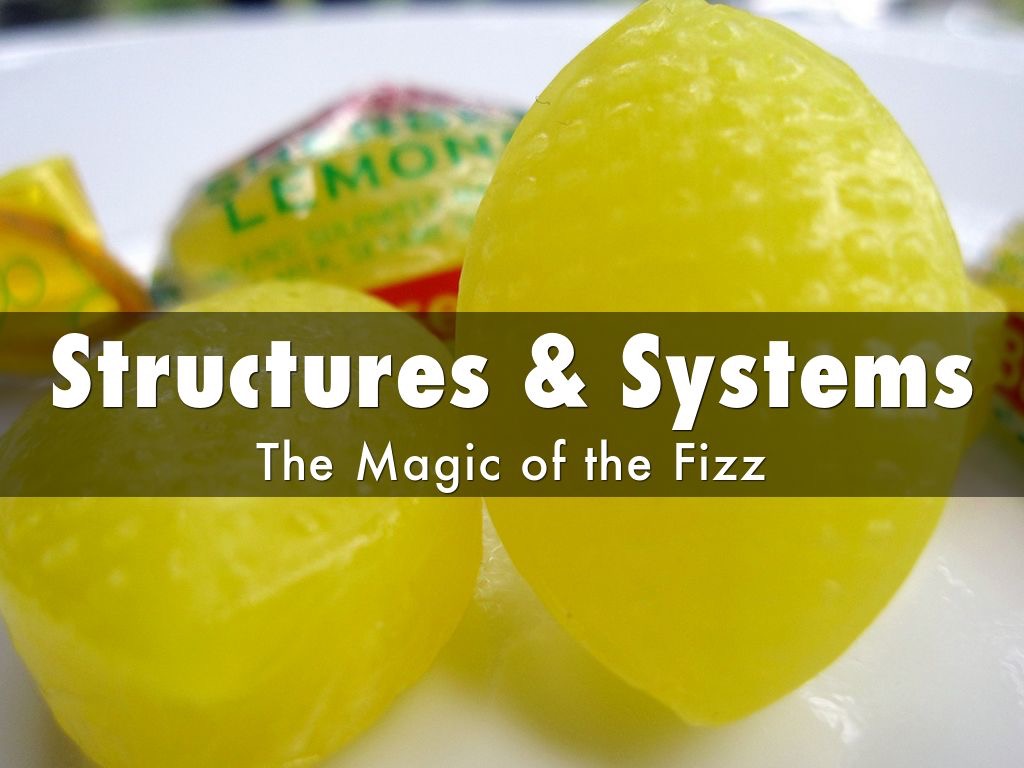 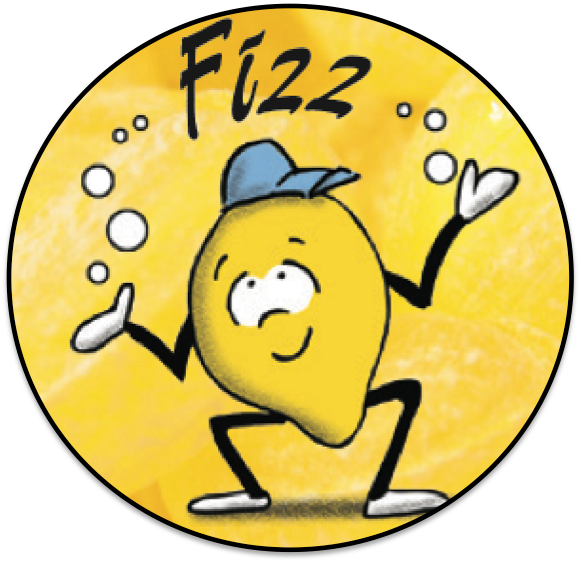 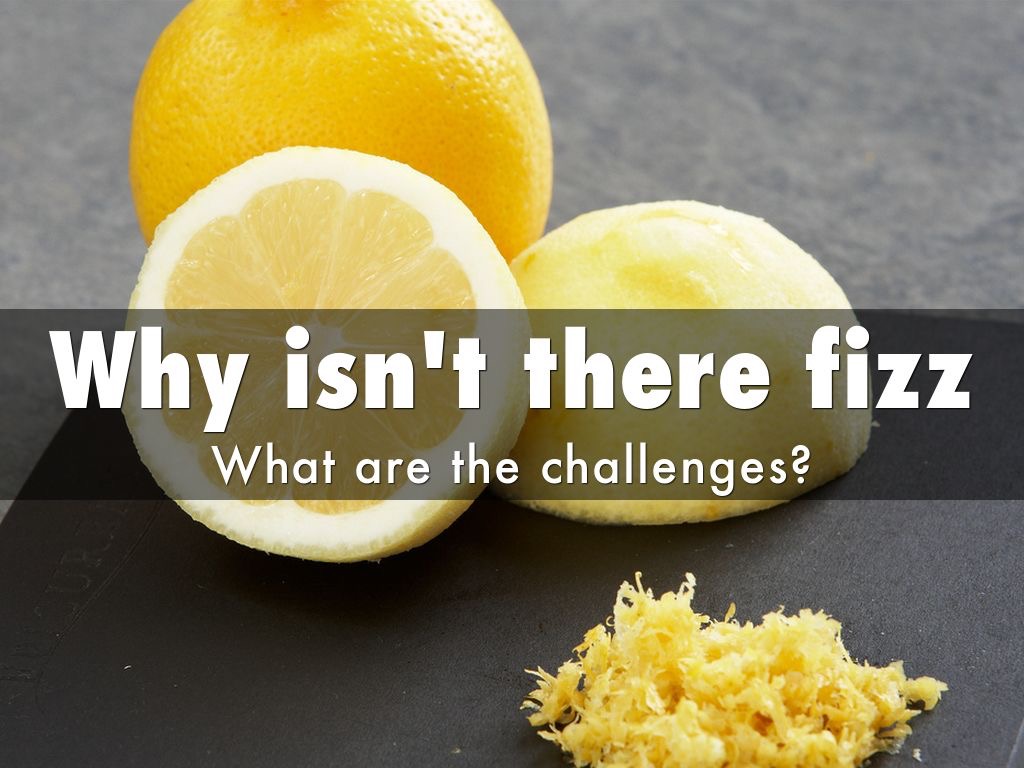 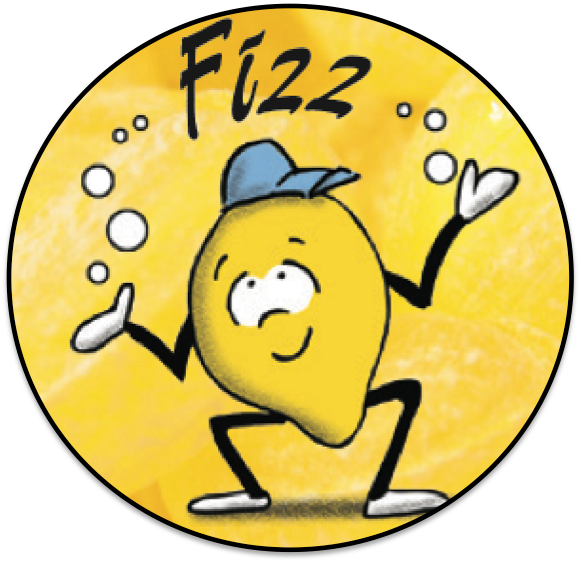 What do we want for our learners?
Outcomes for Learners
Be Healthy
Be Safe
Enjoy & Achieve
Positive Contribution
Well-being
Economic and Self
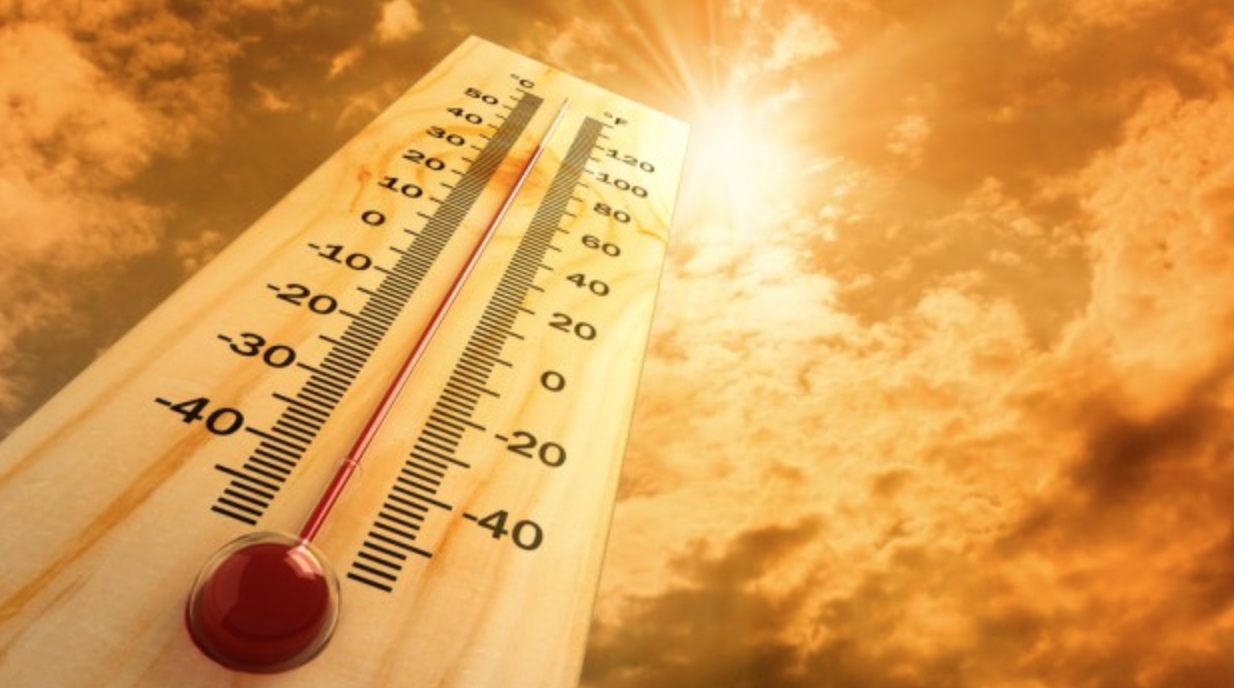 Setting the 
Learning 
Temperature
Making learners feel they matter, belong and have a purpose to be there
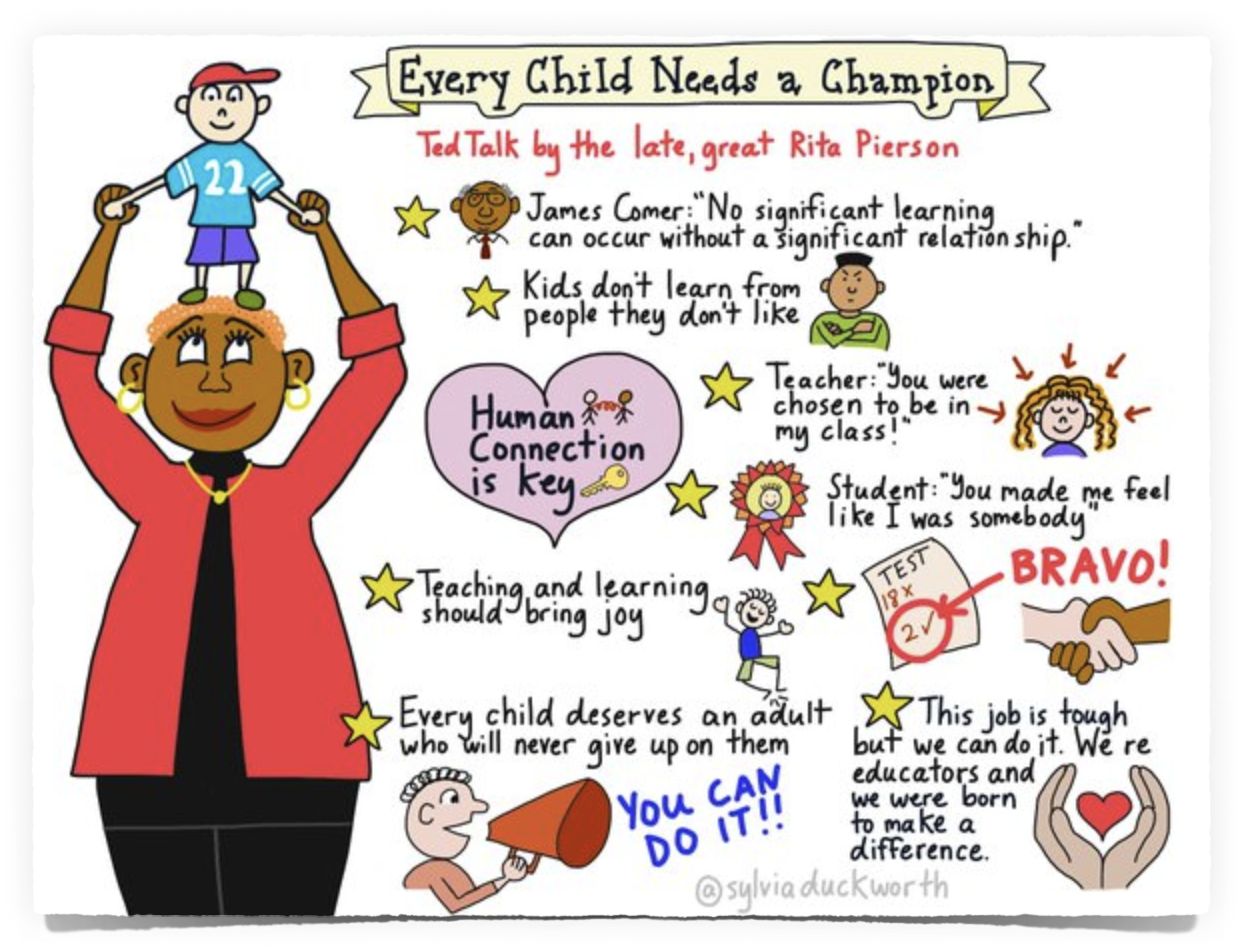 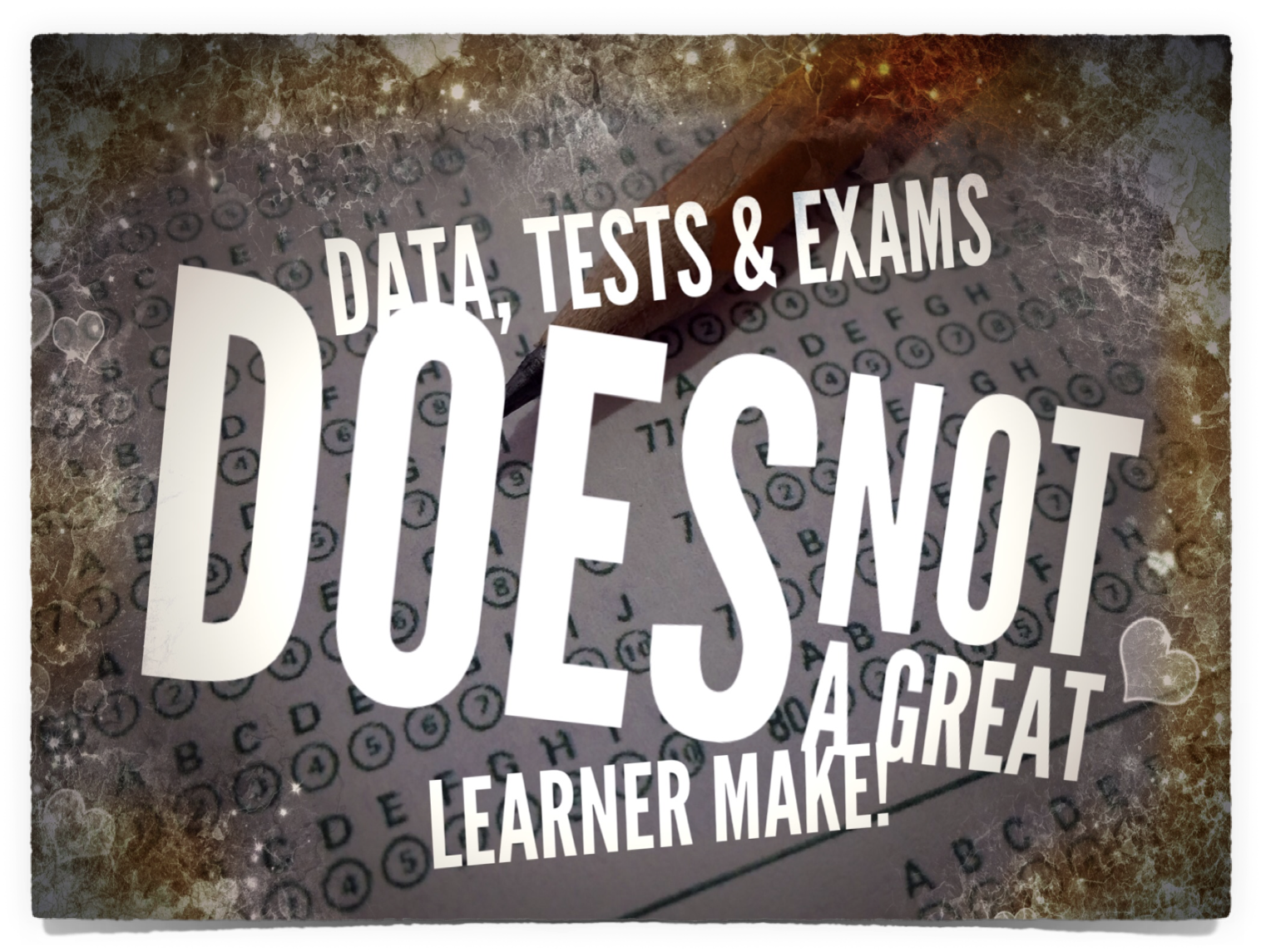 Nina Jackson 
@musicmind
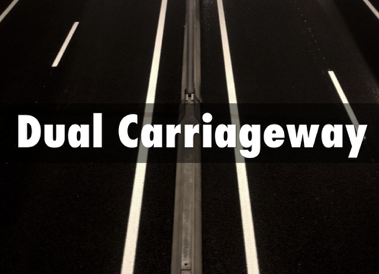 A great overview
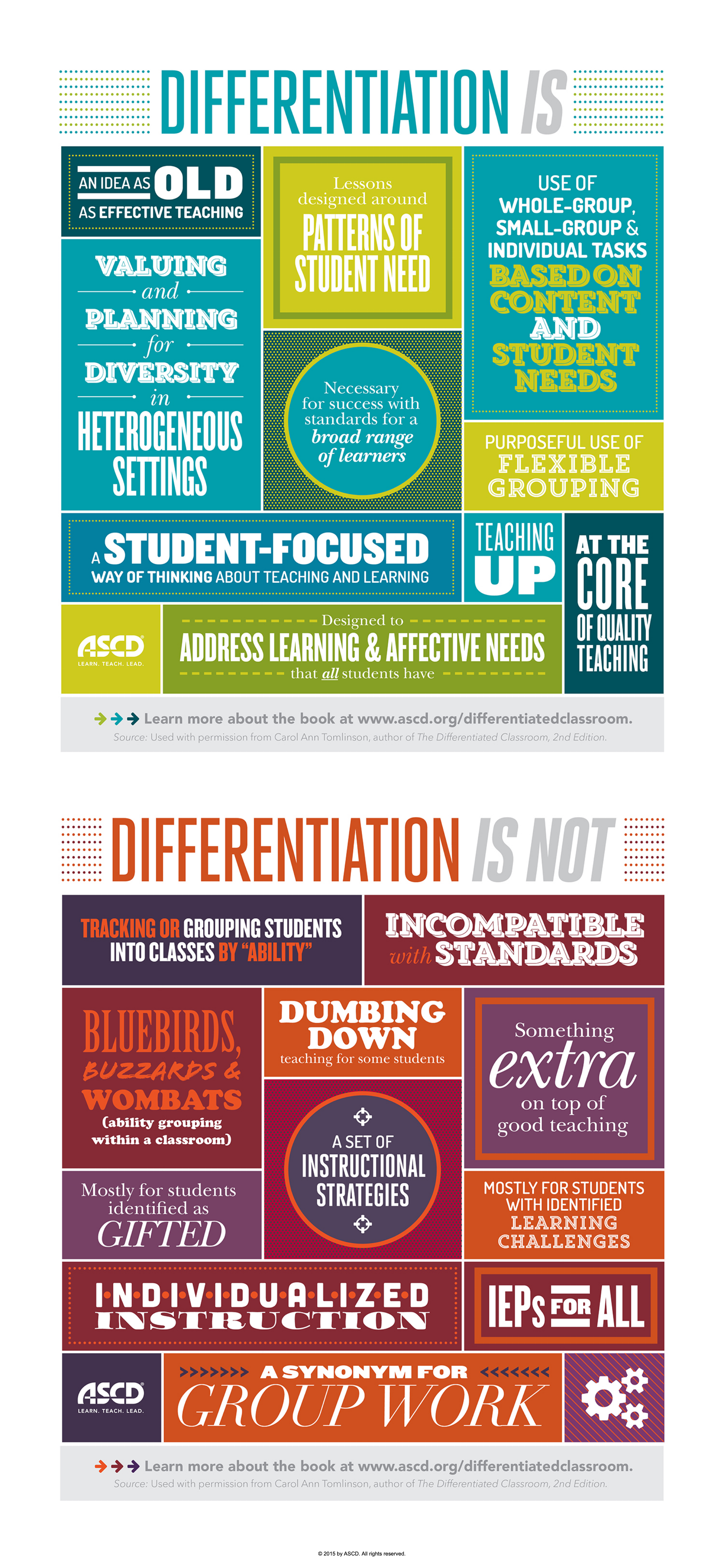 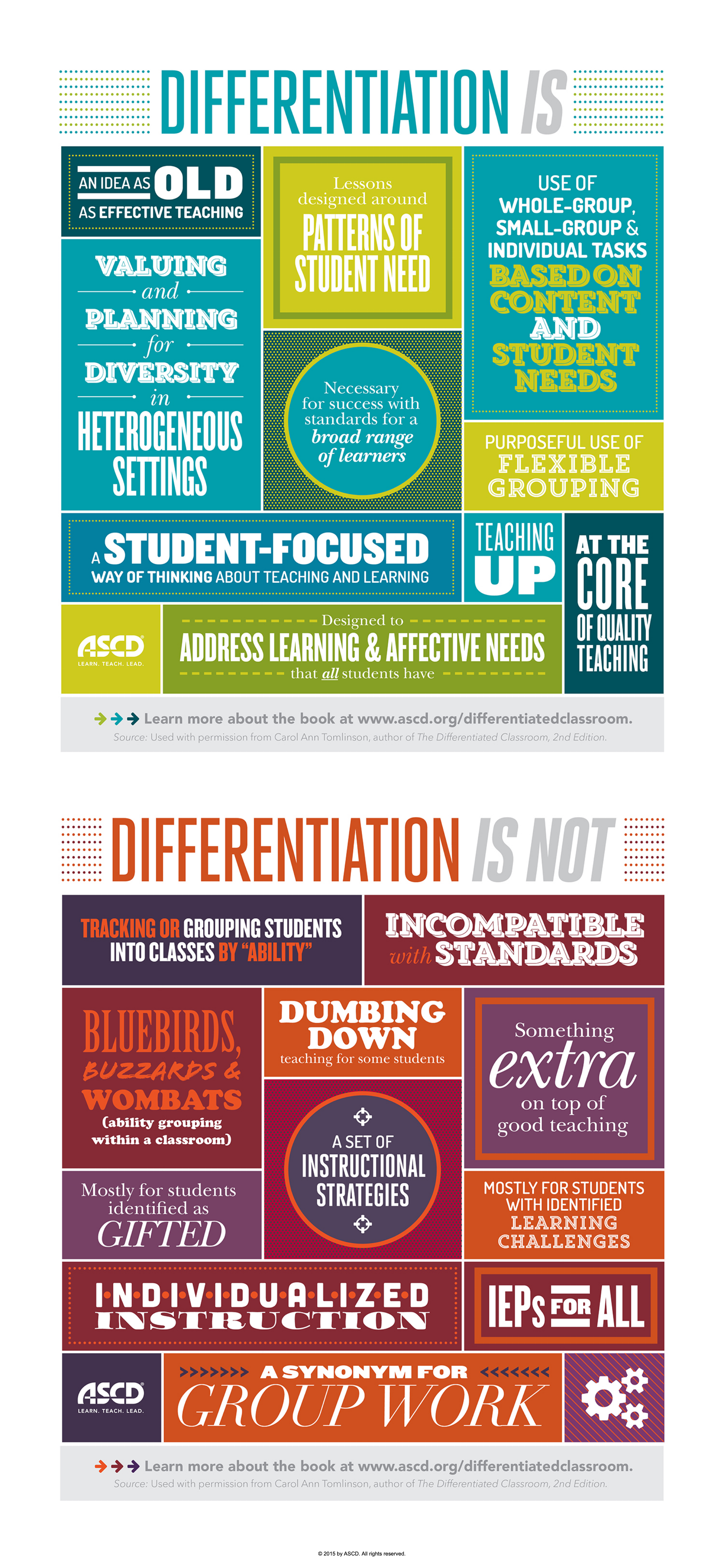 Information = Great v Visualisation?
Effective Differentiation
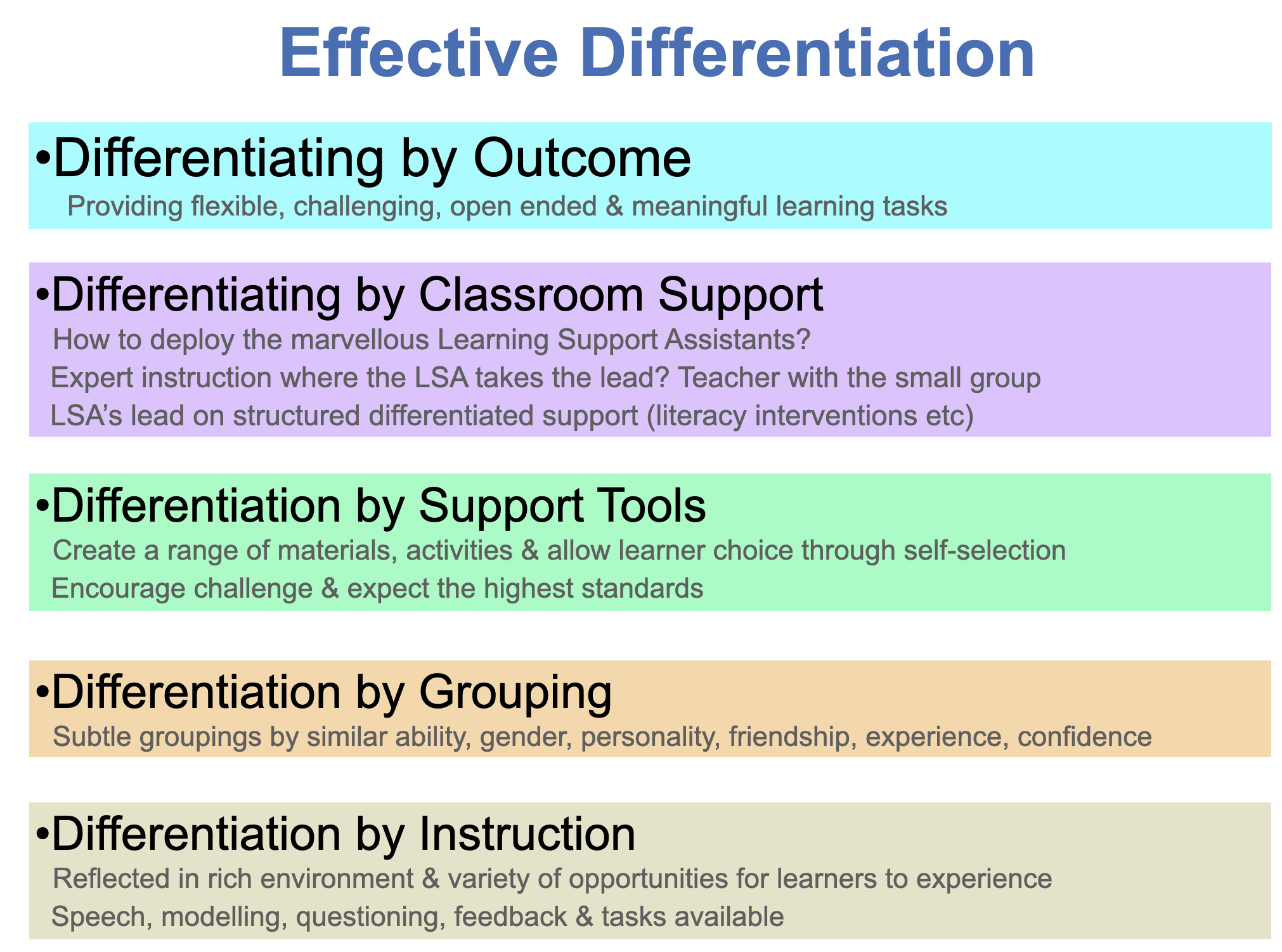 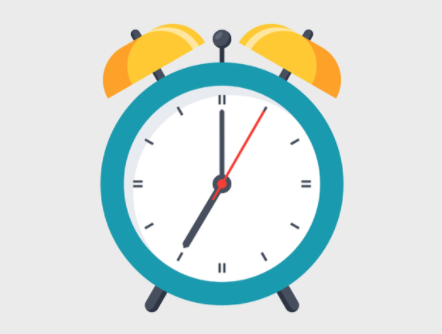 TIME & PACE
The timing of how you release content during the lesson is crucial

Where and when you release it

Time for processing 

This will determine the level of engagement from you students
INTERACTION
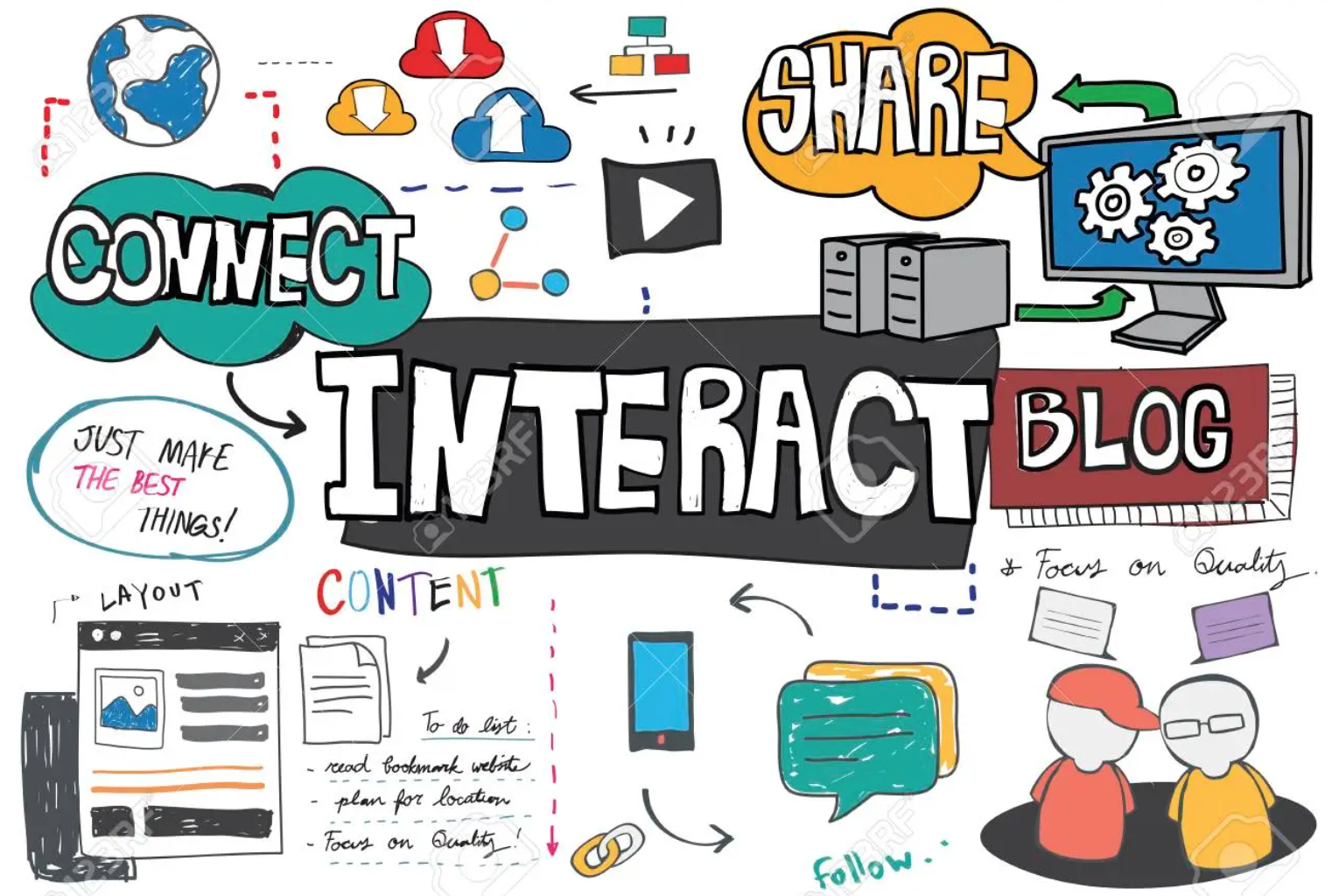 In order to learn we have to be able to interact with differing tools and learning possibilities aswell as the content

Interact with the information, apply, review and revise 

Using adaptive practice is essential
Conclusive Inclusion
Inclusion is:

Celebrate each learner’s individuality

Giving each student flexible learning experiences

Taking into account the views of other and valuing all contributions

Understanding different cultures and communities as well as your own
Conclusive Inclusion
Looking at the needs of the whole learning community

Guarantee the basics and fundamentals of good education for all in terms of teaching and learning

Reflection on educational practice and understanding the context of the learning environment

Knowing and developing effective relationships with each and every student/pupil
Conclusive Inclusion
Making everyone responsible for the needs of individuals

Ebracing diversity in all its forms

Differentiation being at the heart of the school and every learning experience

Constantly reflecting on classroom practice and making adjustments to the learning
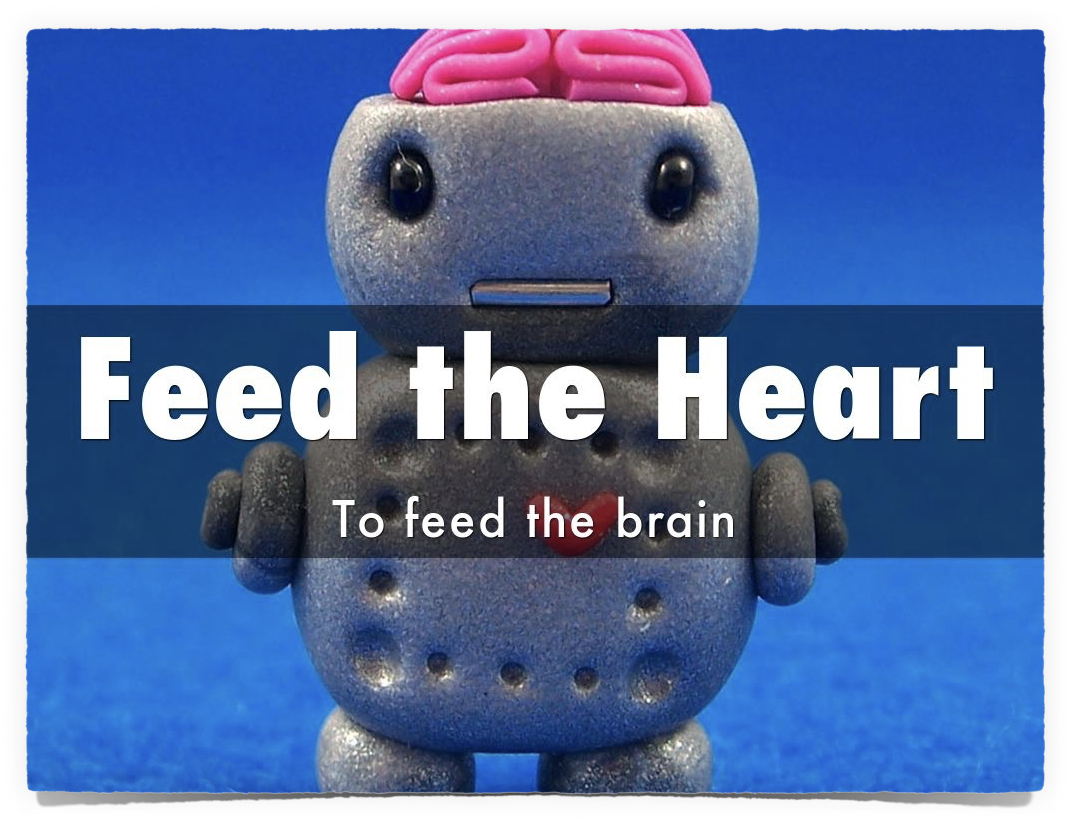 Happy
Healthy
Safe
Secure
Actively support learners 
and learning
It begins with helping students understand that:
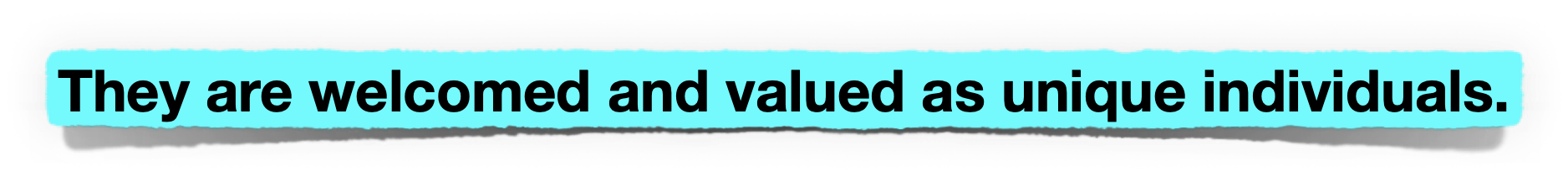 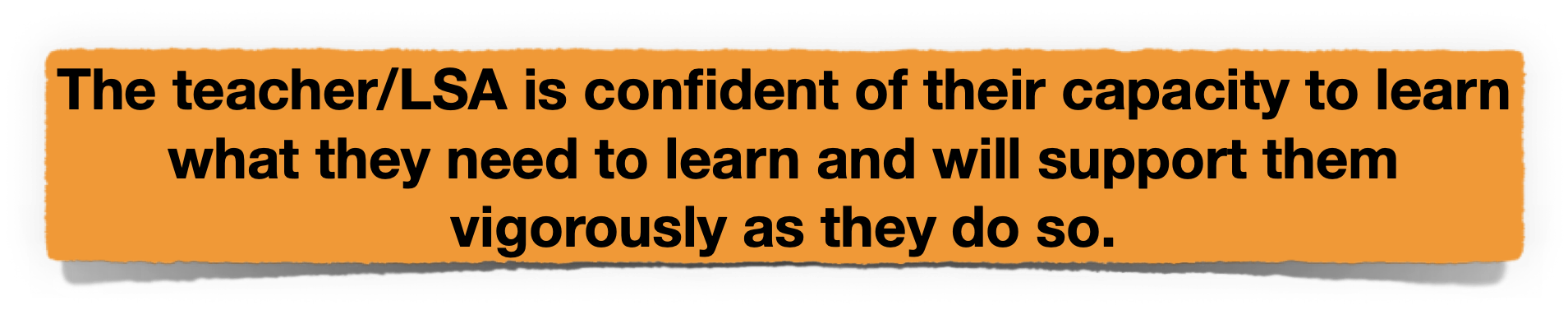 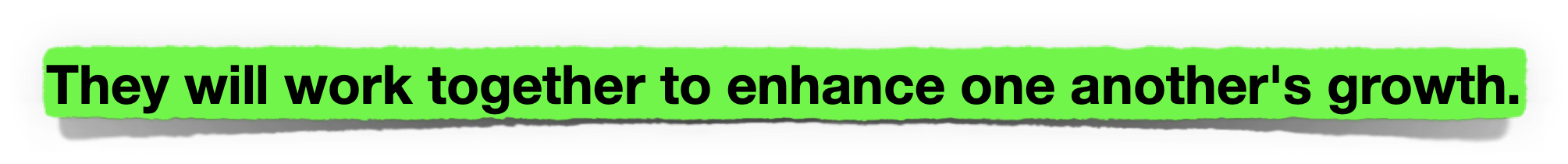 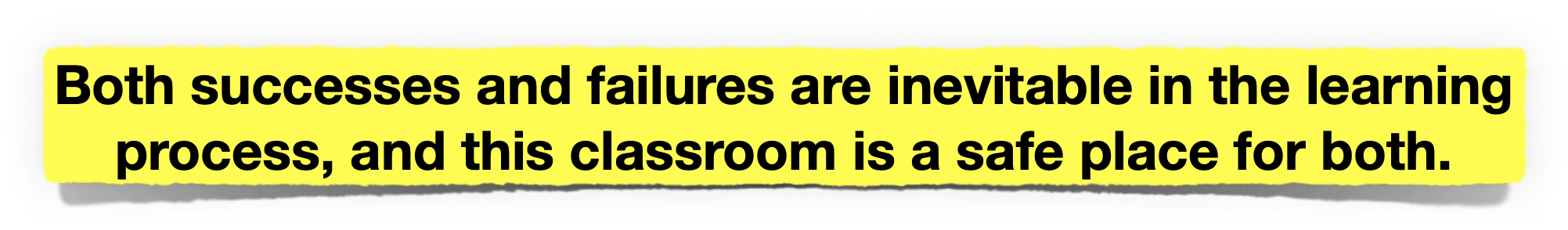 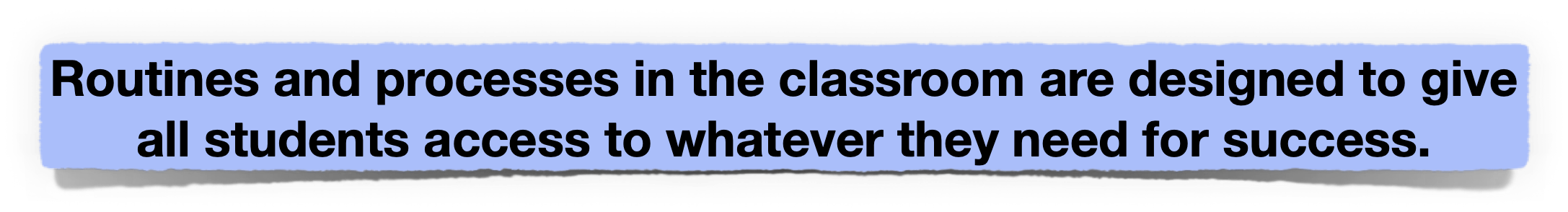 Learning 
Relationships
Knowing me, 
Knowing you.
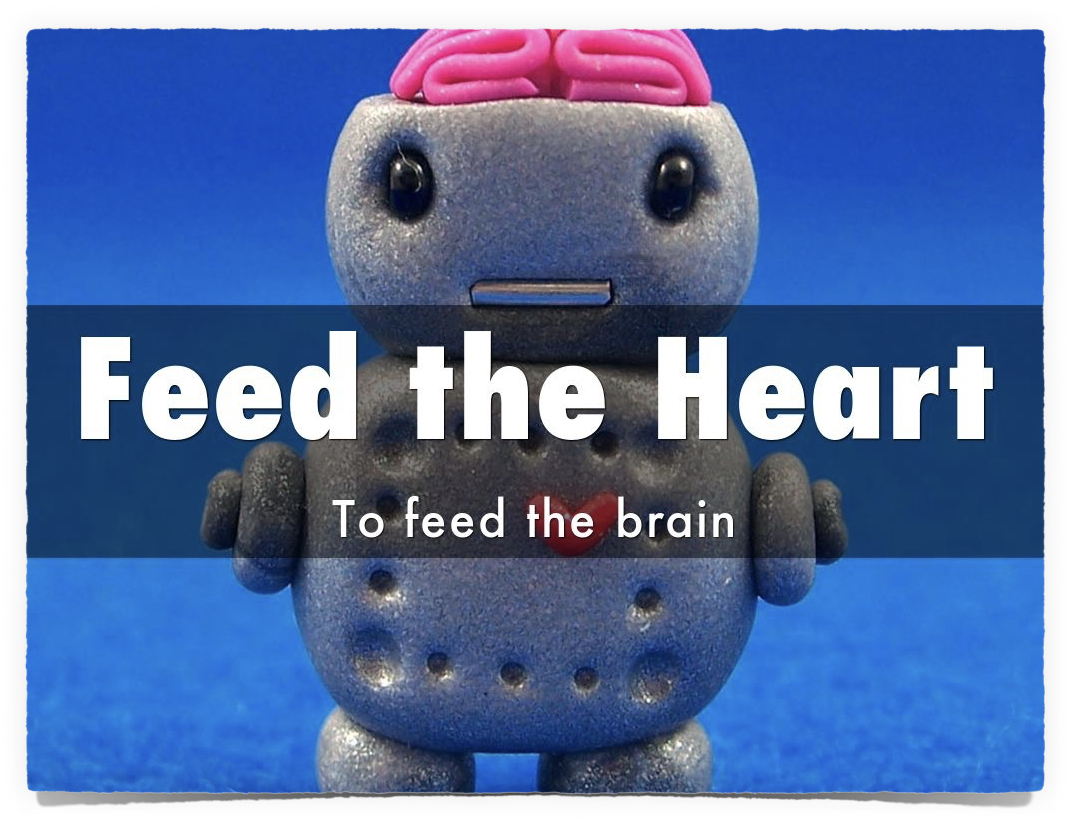 Happy
Healthy
Safe
Secure
3 Key Aspects to Differentiation
Readiness 
to Learn
Learning 
Needs
Engagement
Tools
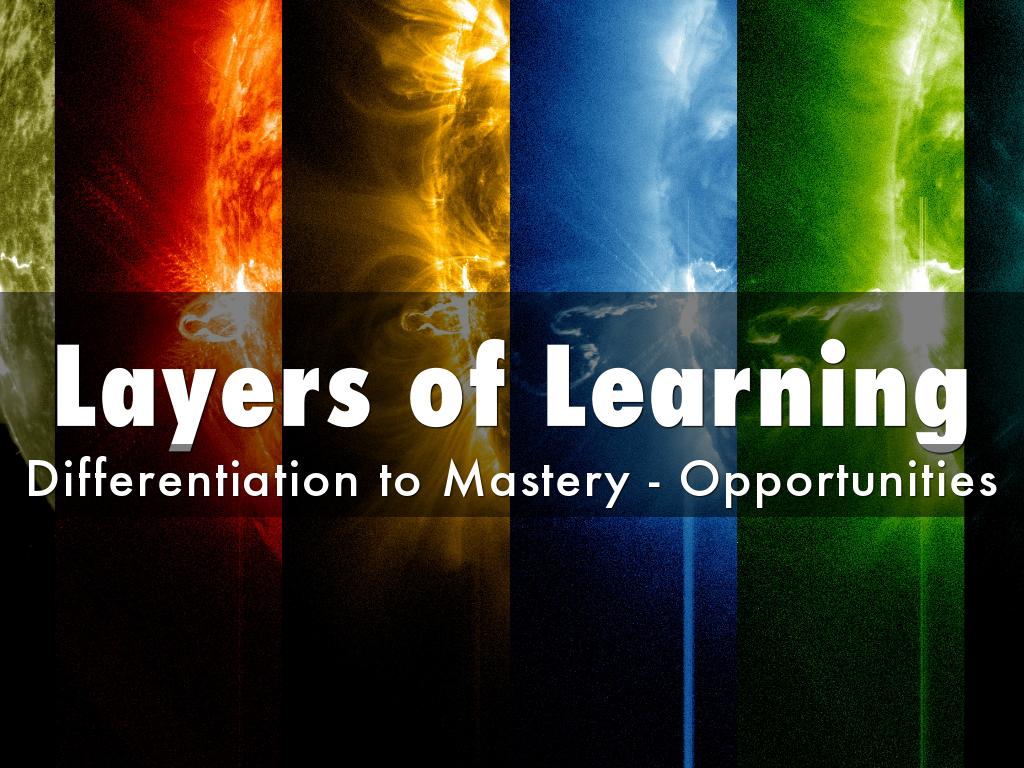 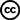 Created with Haiku Deck
What do you see?
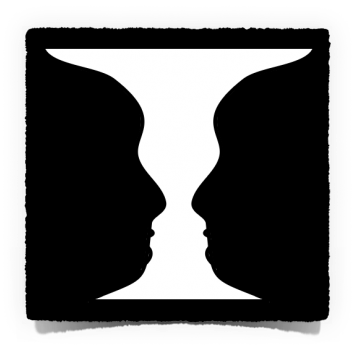 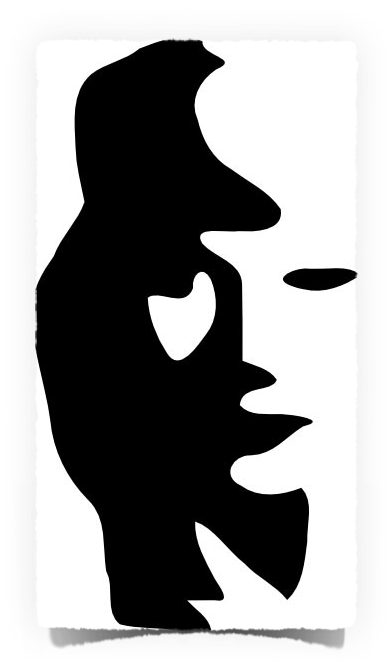 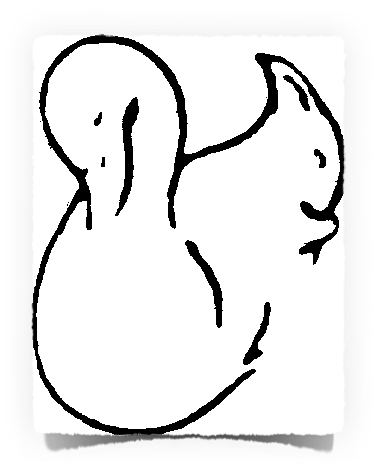 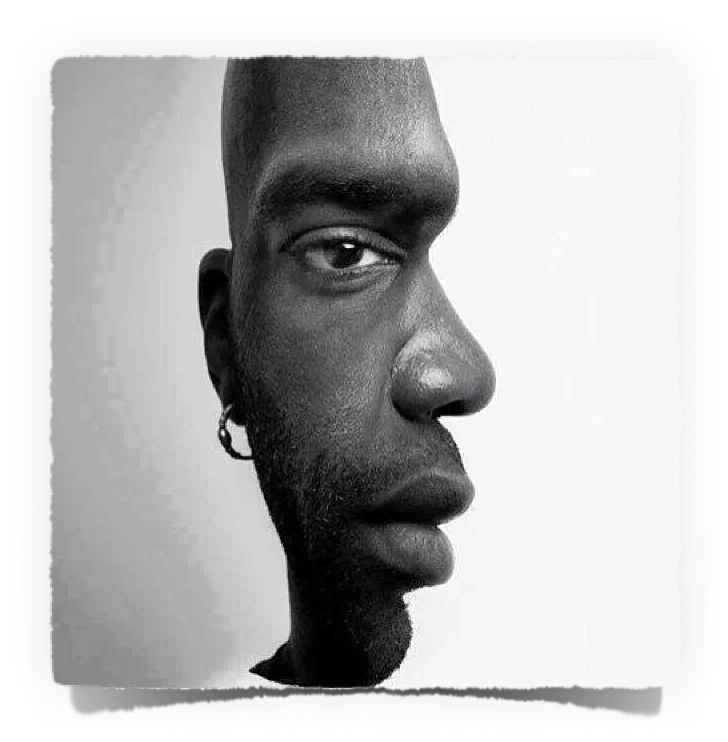 All our brains 
are different
Task
Outcome
Assessment
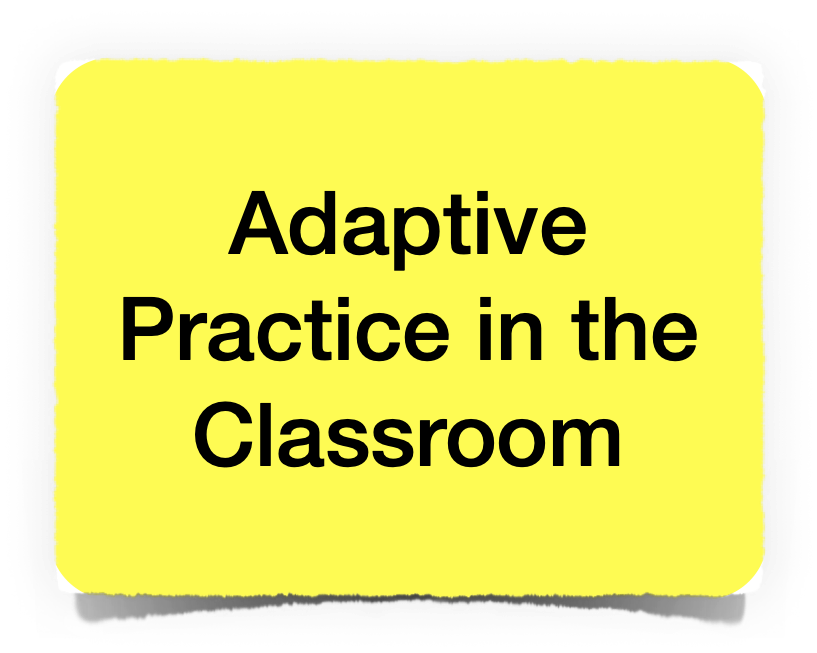 Resource
Questioning
Support
Pace
Role
Grouping
Your Learning Buffet!
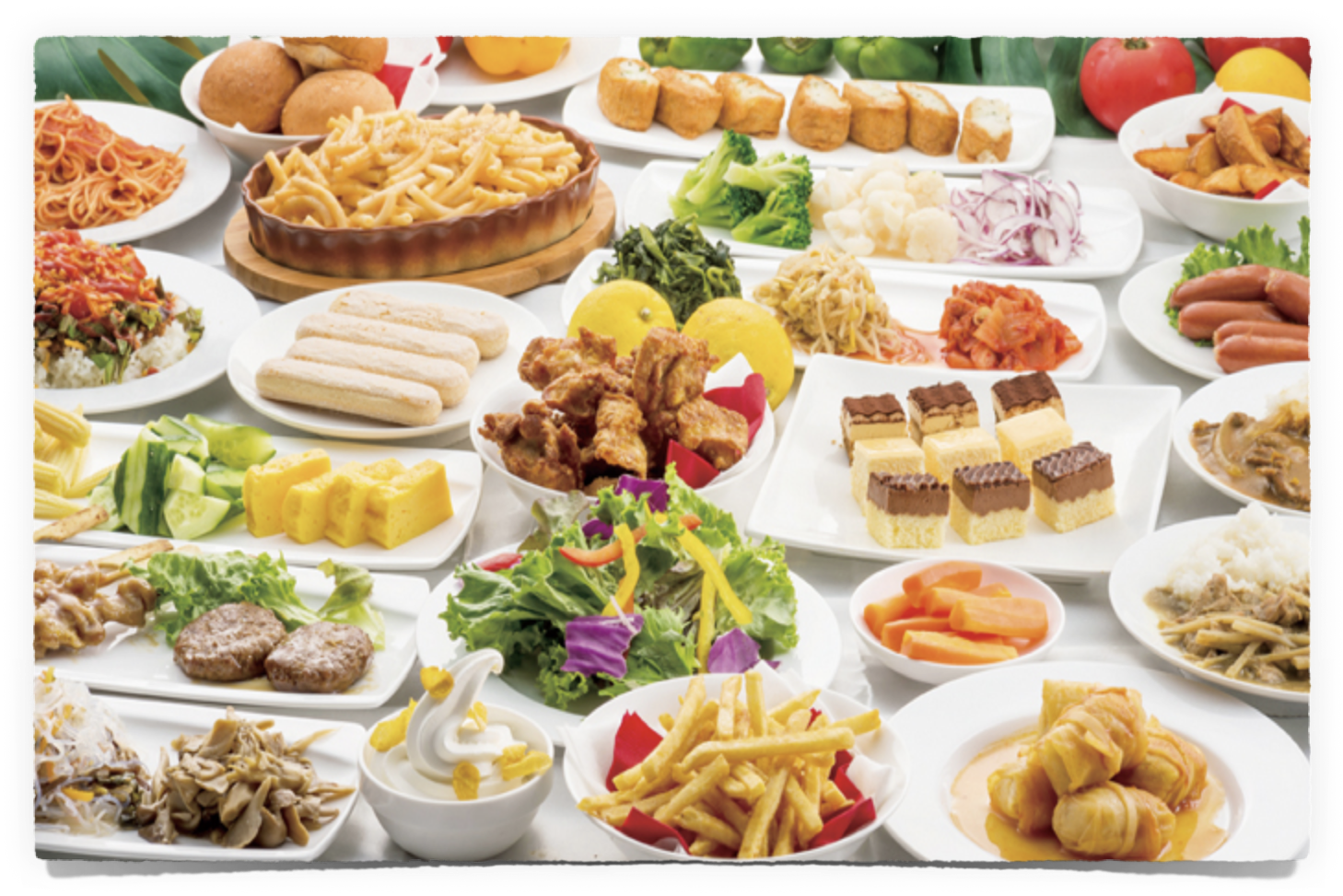 Reasonable Adjustments
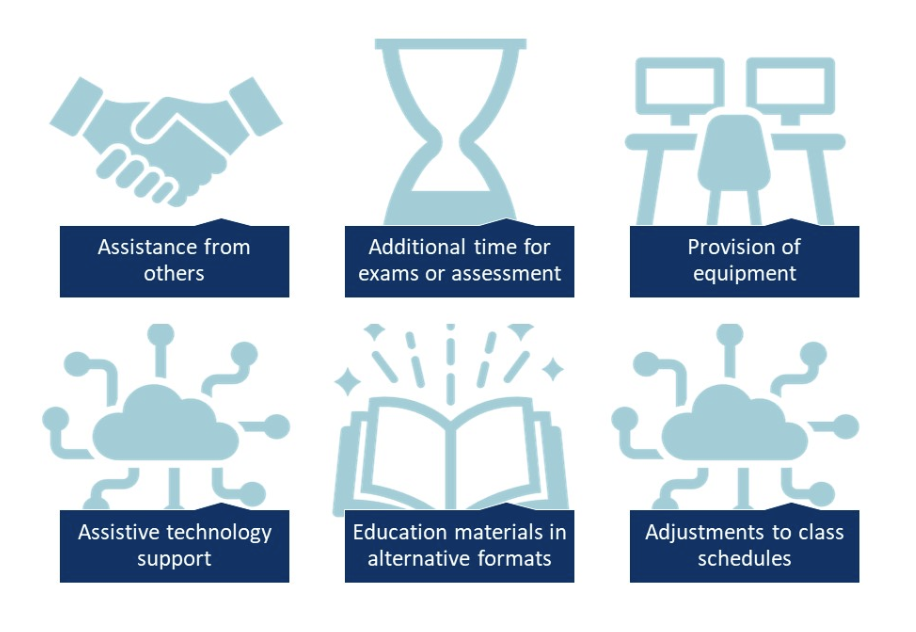 Differentiated Learning
Diverse Learning Opportunities & Strategies
Experience learning, thinking, retrieval & reflection.
Give them opportunities to:
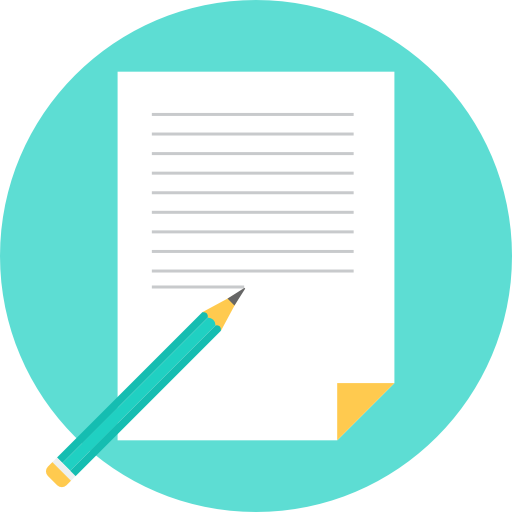 Write it….
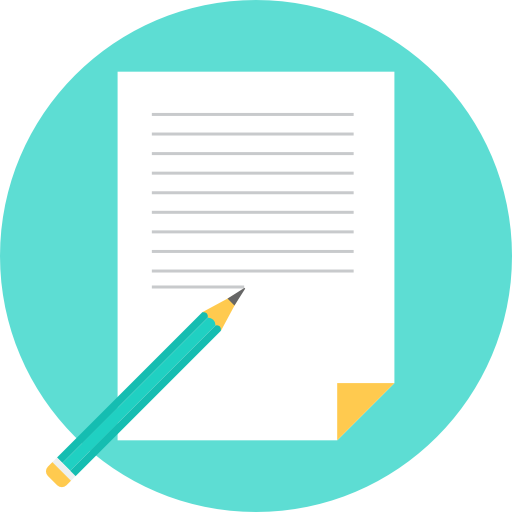 Speak it….
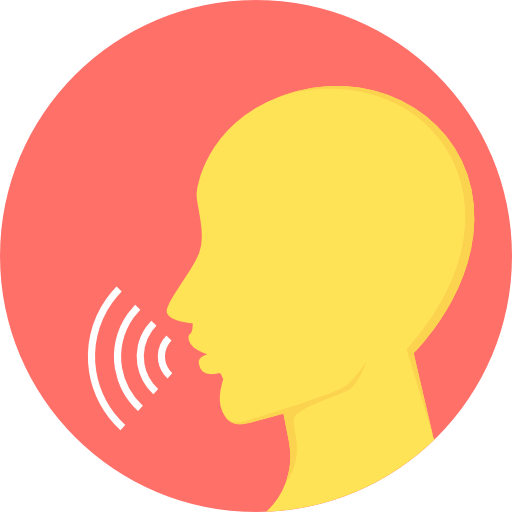 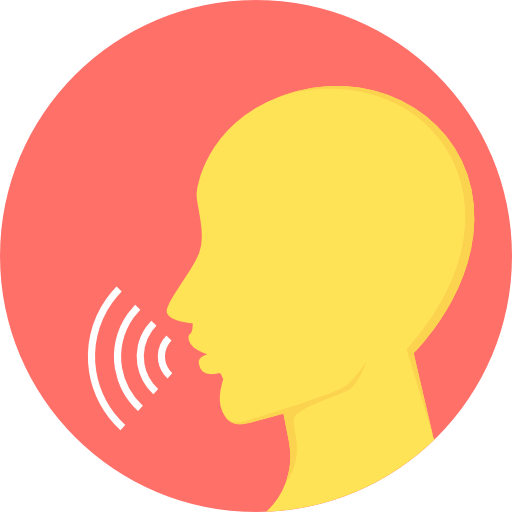 Record it….
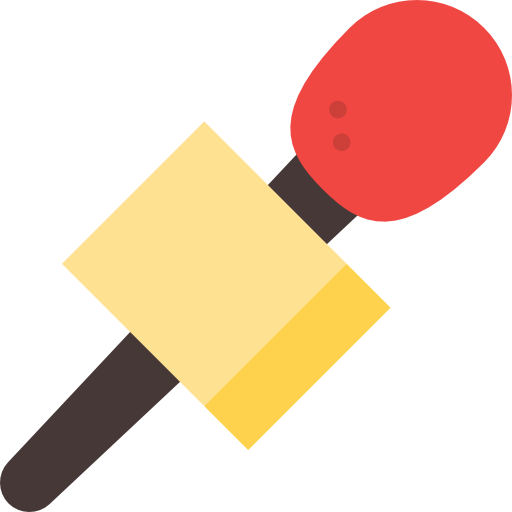 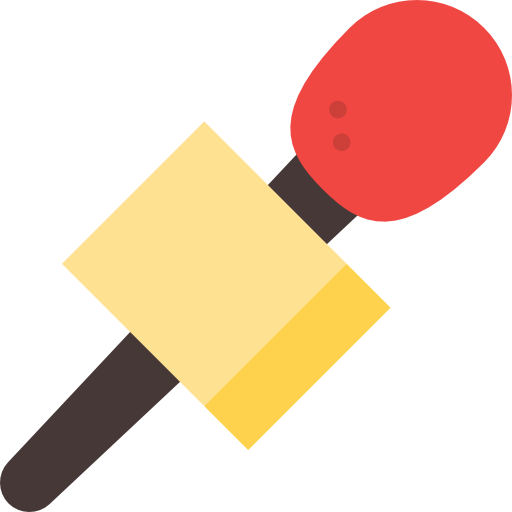 Share it….
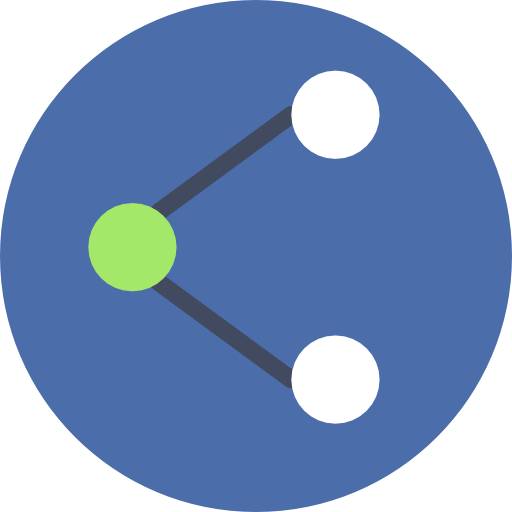 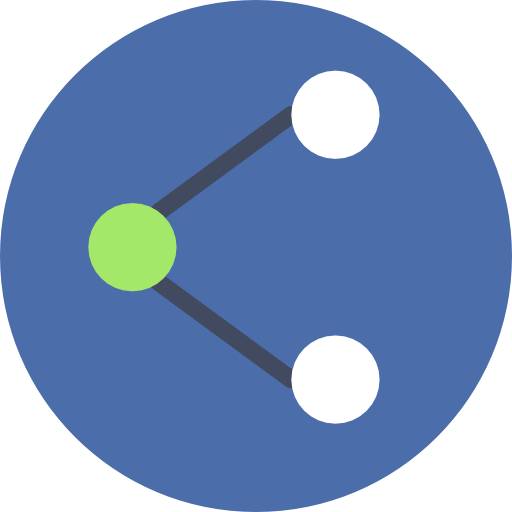 Store it….
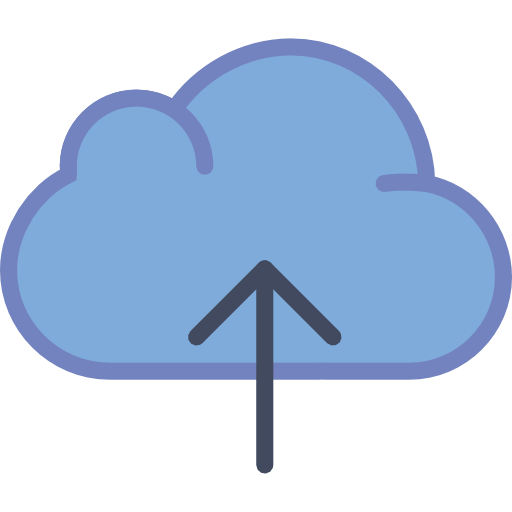 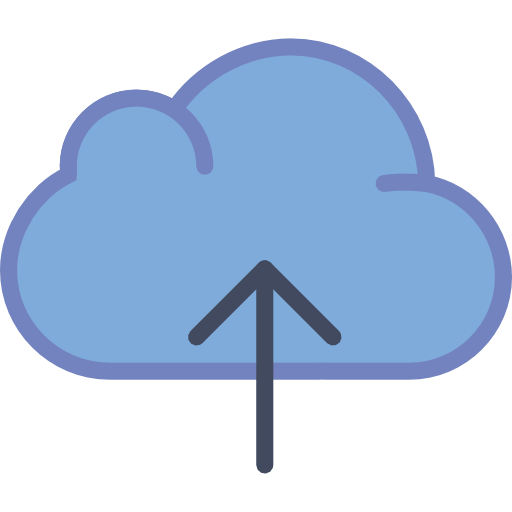 Differentiation for ALN using 
accessible technology
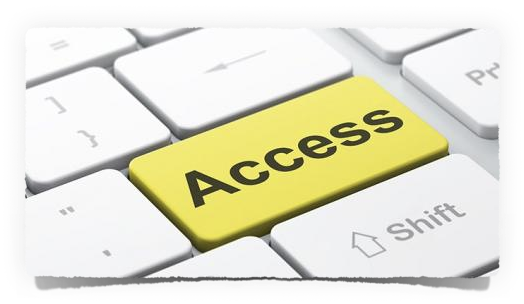 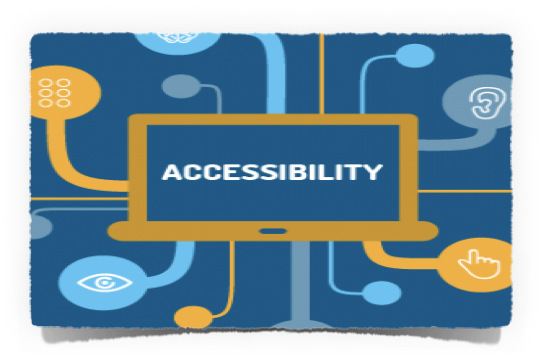 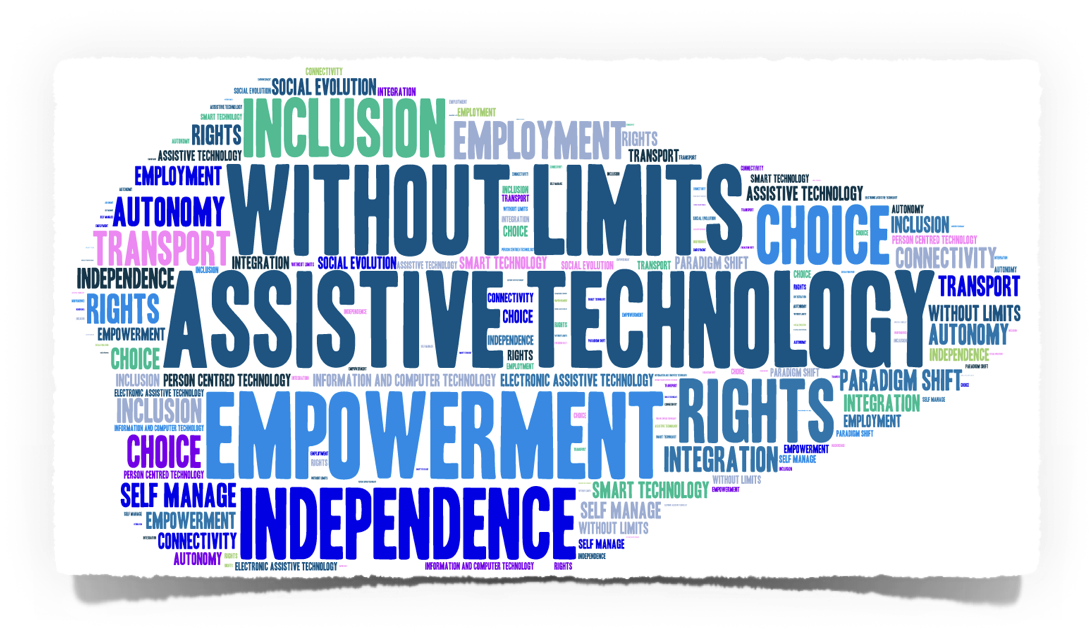 Speech to Text
Instant application
Sharing & Storing
This is Brighton
https://vimeo.com/34381687
Most important consideration
Unconditional Positive Regard
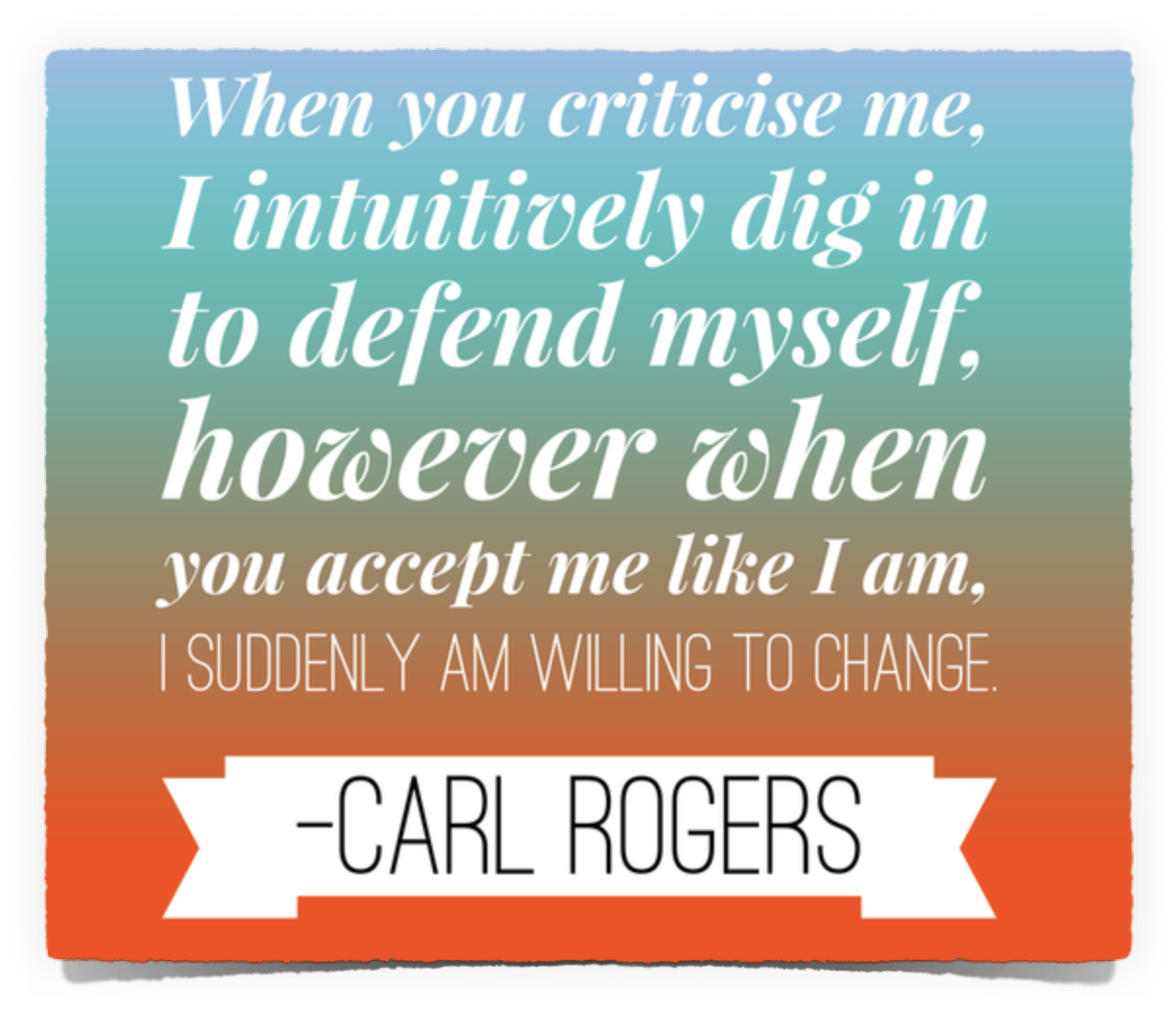 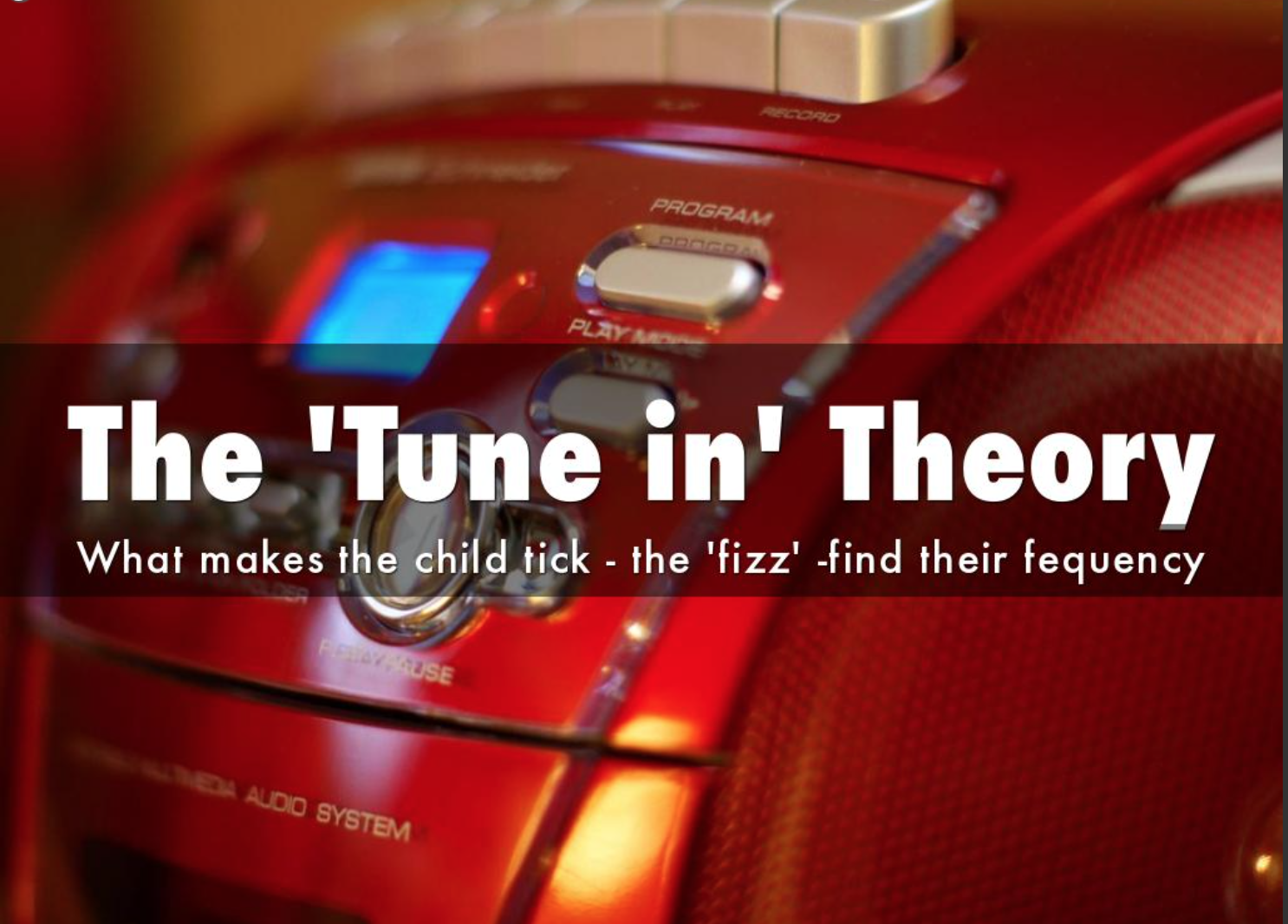 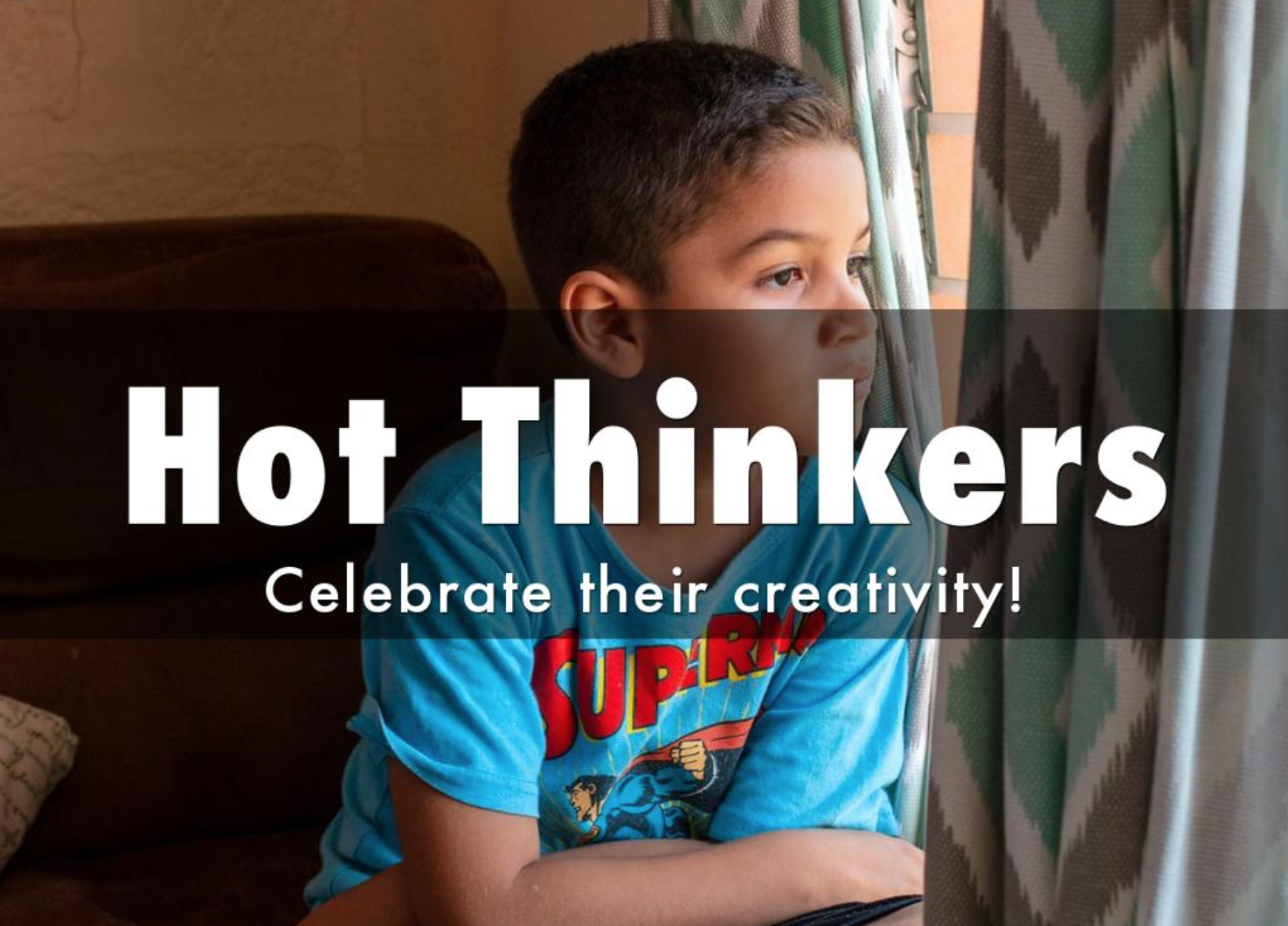 Think of the learning with these?
THANK YOU 
for all that you are 
and all that you do 
for the young people 
in your school, 
for each other,
and the wider community.
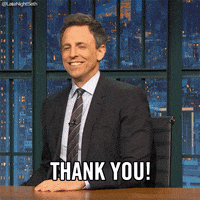 The Starfish Story - A Teacher’s Influence.
https://www.youtube.com/watch?v=uytlJ8urv4I
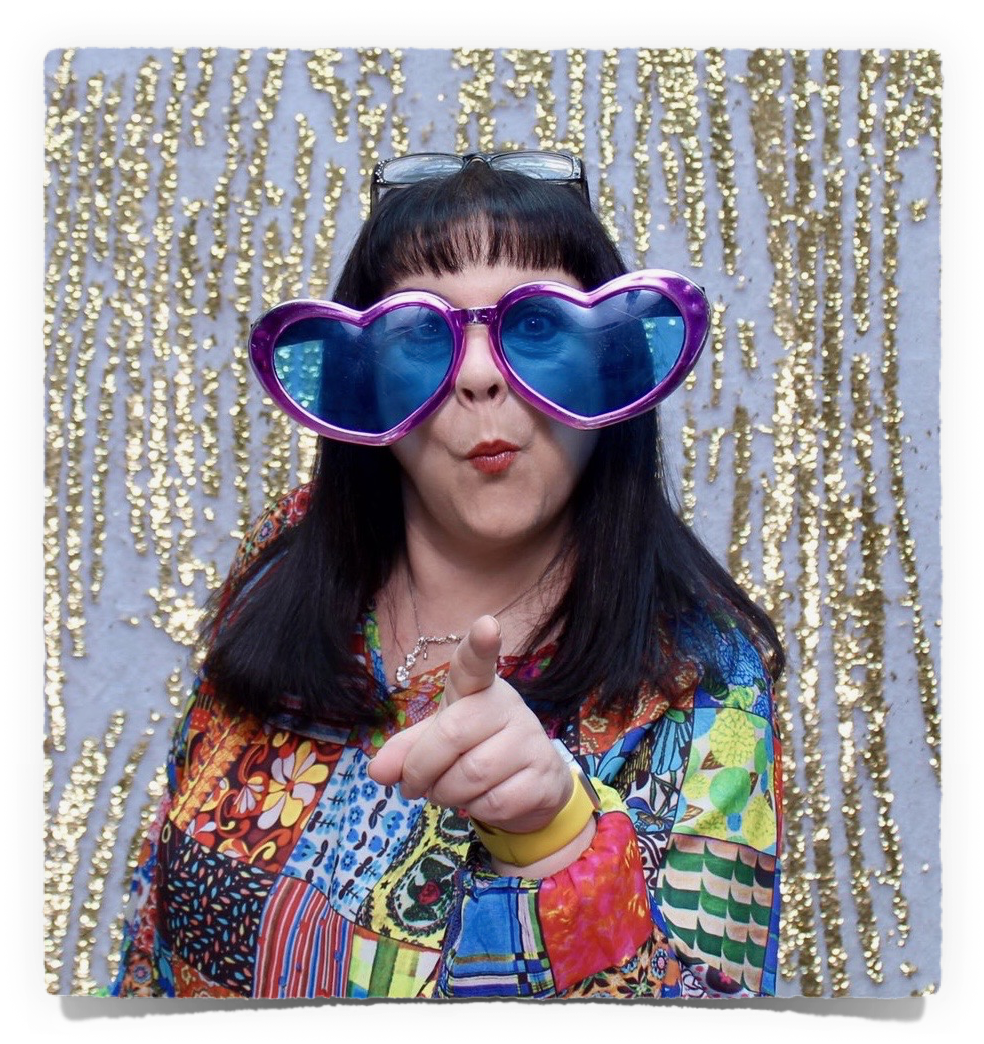 Thank You
Much Love
Nina

@musicmind

Email: tlcninajackson@gmail.com
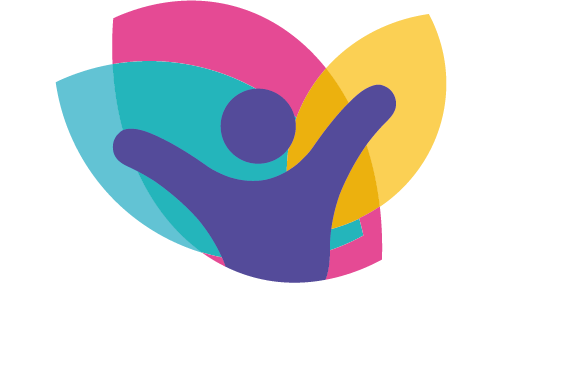 Nina Jackson with
Norfolk in Care Council 
and Leon Russo
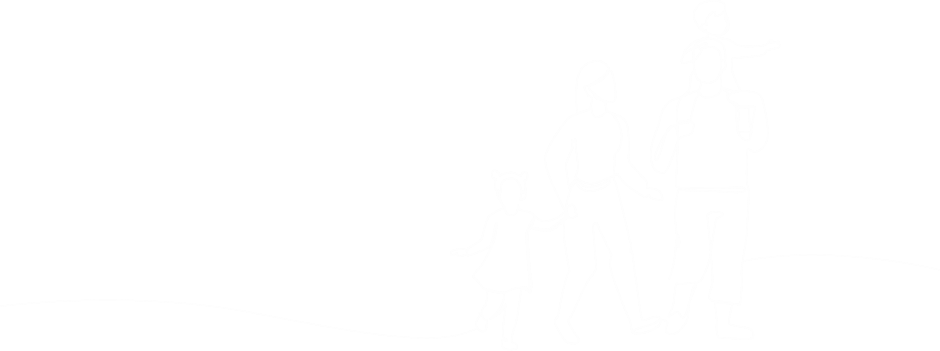 Sarah Shirras
Executive Headteacher
The Hive Federation of Brundall and St William’s 
Primary Schools
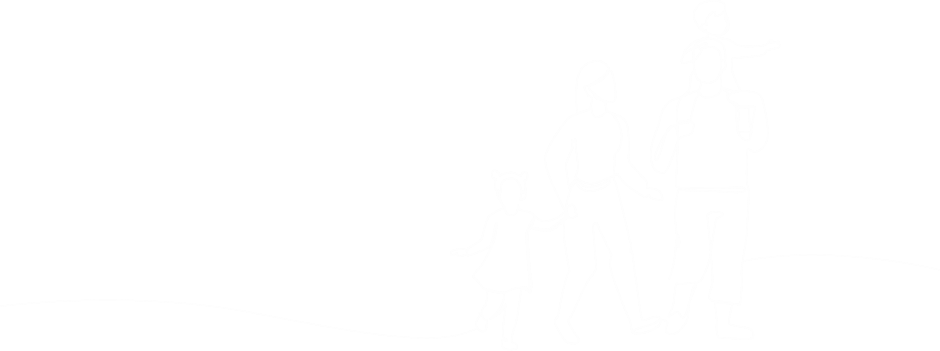 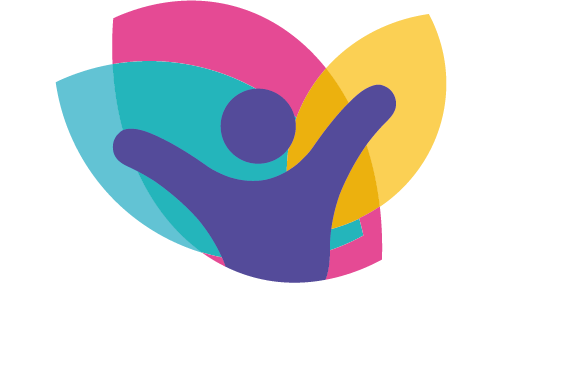